Some Reflections (on DRAM)
Onur Mutlu
omutlu@gmail.com 
https://people.inf.ethz.ch/omutlu
25 June 2019
Maurice Wilkes Award @ ISCA 2019
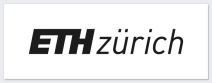 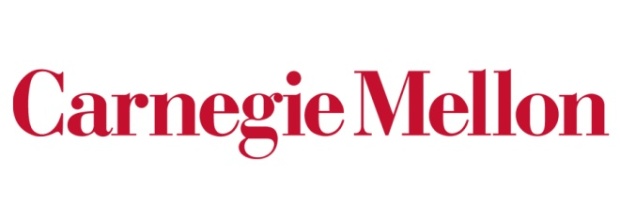 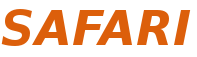 Agenda
On Maurice Wilkes

Thanks

A Sketch of Our DRAM Work

Looking to the Future
On Maurice Wilkes (I)
Maurice Wilkes, “The Best Way to Design an Automatic Calculating Machine,” Manchester Univ. Computer Inaugural Conf., 1951.








The concept of microcoded/microprogrammed machines
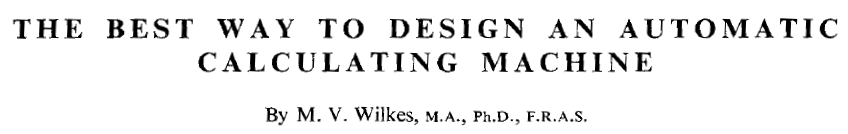 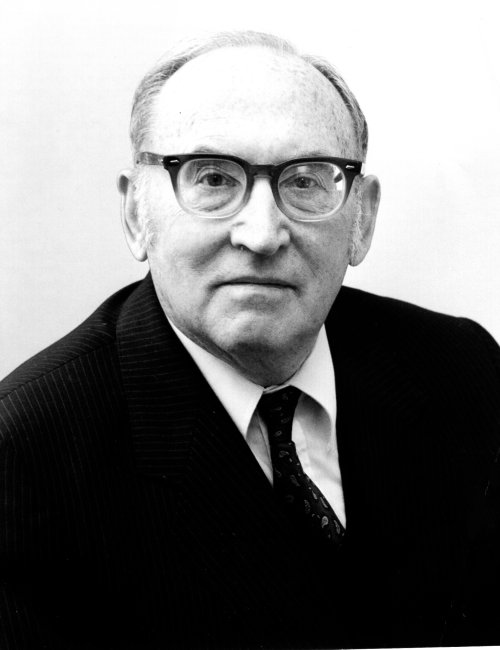 On Maurice Wilkes (II)
Wilkes, “Slave Memories and Dynamic Storage Allocation,” IEEE Trans. On Electronic Computers, 1965.









The concept of hardware cache
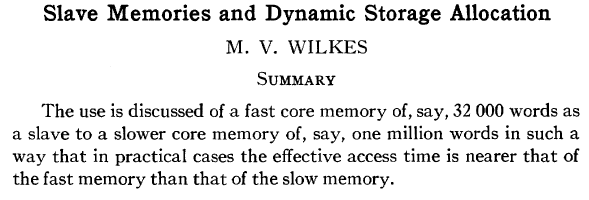 Cache in 1962 (Bloom, Cohen, Porter)
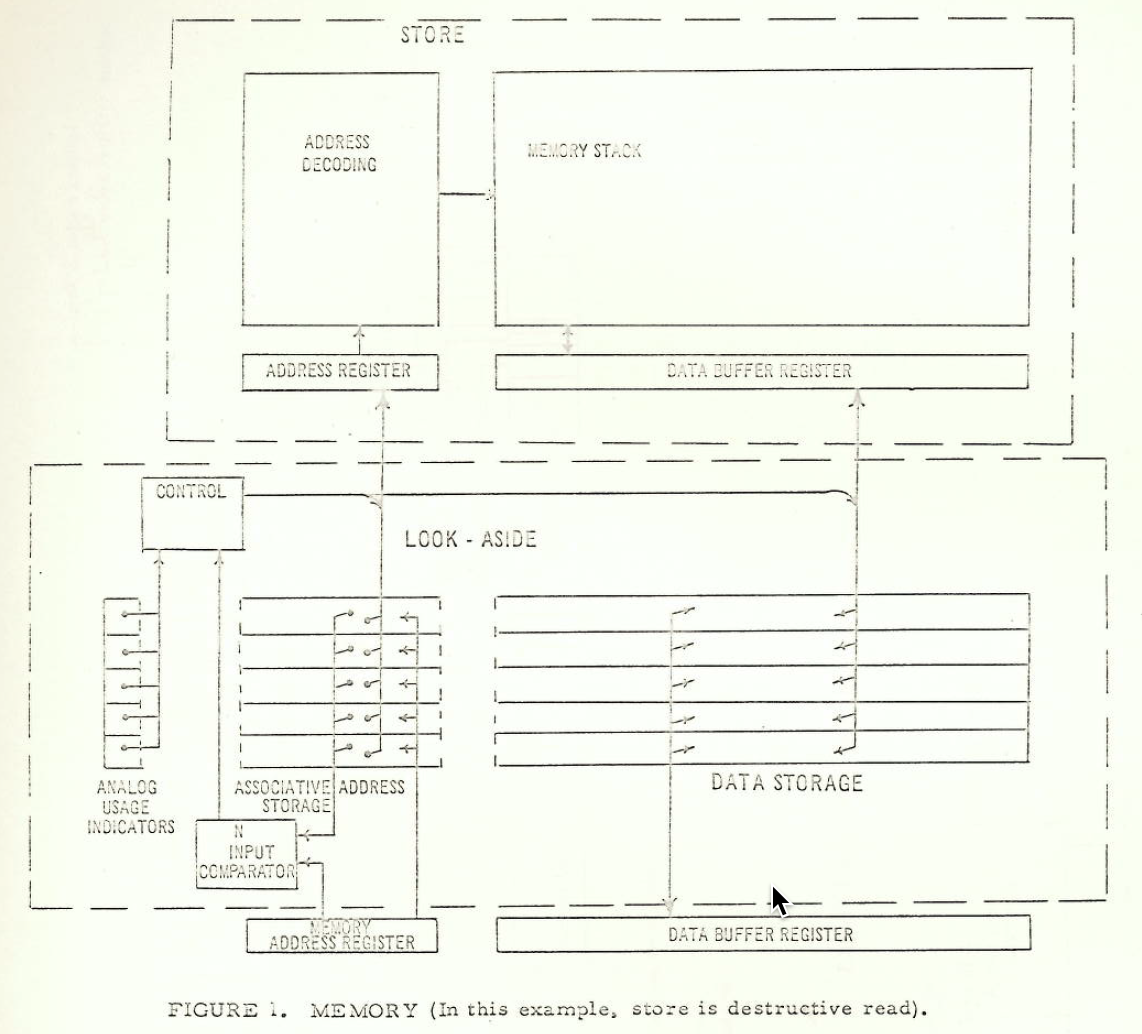 Bloom, Cohen, Porter, “Considerations in the Design of a Computer with High Logic-to-Memory Speed Ratio,” AIEE Gigacycle Computing Systems Winter Meeting, Jan. 1962.
Thank You
It is humbling to receive an award named after a true researcher and pioneer
Special Thanks to…
My PhD advisor, Yale Patt

All my past and current teachers and family

My students and trainees
Lavanya Subramanian, Gennady Pekhimenko, Yixin Luo 
Samira Khan, Saugata Ghose
Tyler Huberty
Hasan Hassan, Amirali Boroumand

My collaborators and past research groups

Funding agencies and many industrial partners
SAFARI Research Group
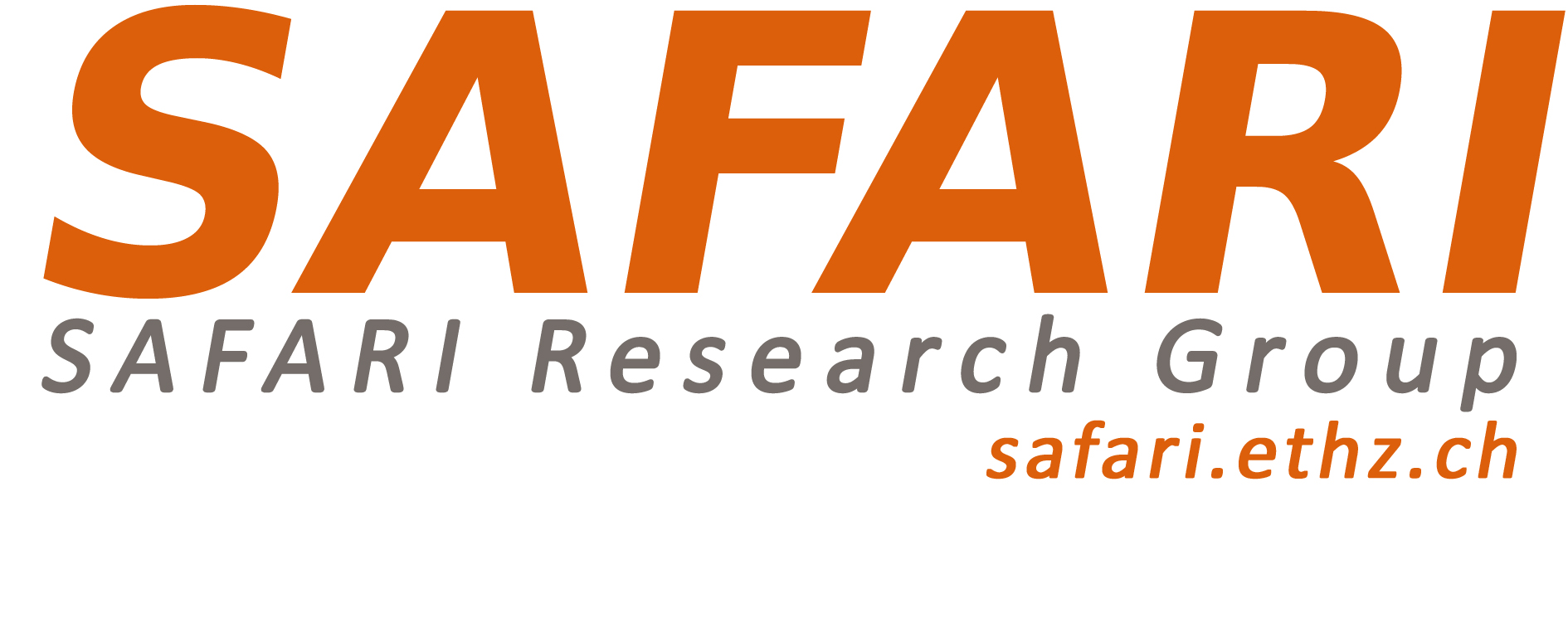 Think BIG, Aim HIGH!

https://safari.ethz.ch
Agenda
On Maurice Wilkes

Thanks

A Sketch of Our DRAM Work

Looking to the Future
DRAM Controllers
It All Started with FSB Controllers (2001)
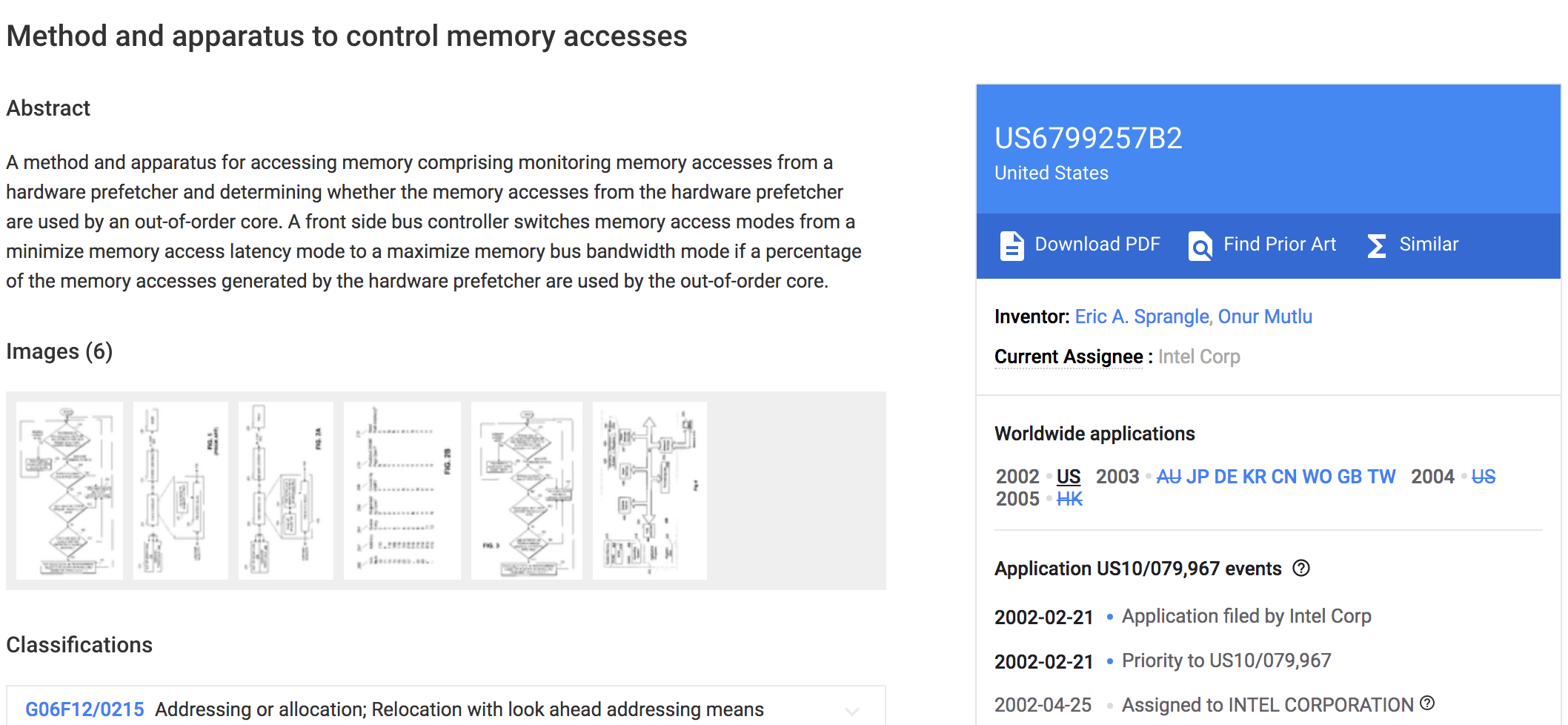 Memory Performance Attacks [USENIX SEC’07]
Thomas Moscibroda and Onur Mutlu, "Memory Performance Attacks: Denial of Memory Service in Multi-Core Systems" Proceedings of the 16th USENIX Security Symposium (USENIX SECURITY), pages 257-274, Boston, MA, August 2007. Slides (ppt)
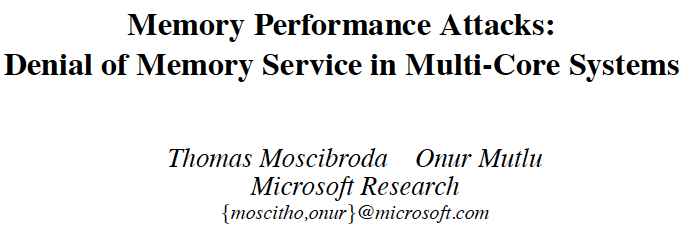 STFM [MICRO’07]
Onur Mutlu and Thomas Moscibroda, "Stall-Time Fair Memory Access Scheduling for Chip Multiprocessors" Proceedings of the 40th International Symposium on Microarchitecture (MICRO), pages 146-158, Chicago, IL, December 2007. [Summary] [Slides (ppt)]
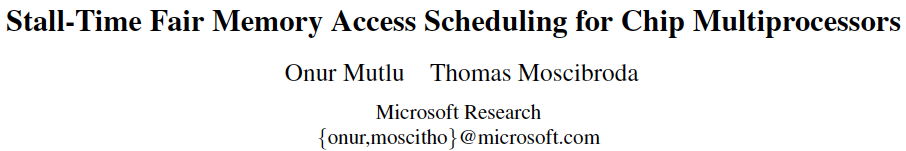 PAR-BS [ISCA’08]
Onur Mutlu and Thomas Moscibroda, "Parallelism-Aware Batch Scheduling: Enhancing both Performance and Fairness of Shared DRAM Systems"Proceedings of the 35th International Symposium on Computer Architecture (ISCA), pages 63-74, Beijing, China, June 2008. [Summary] [Slides (ppt)]
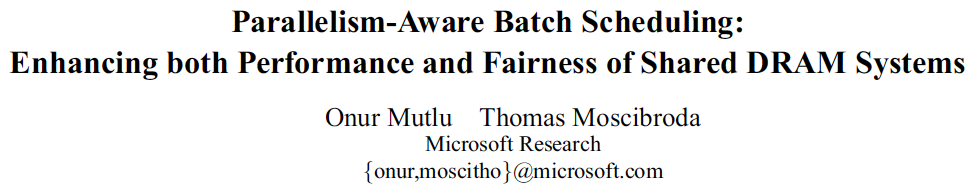 On PAR-BS
Variants implemented in Samsung SoC memory controllers
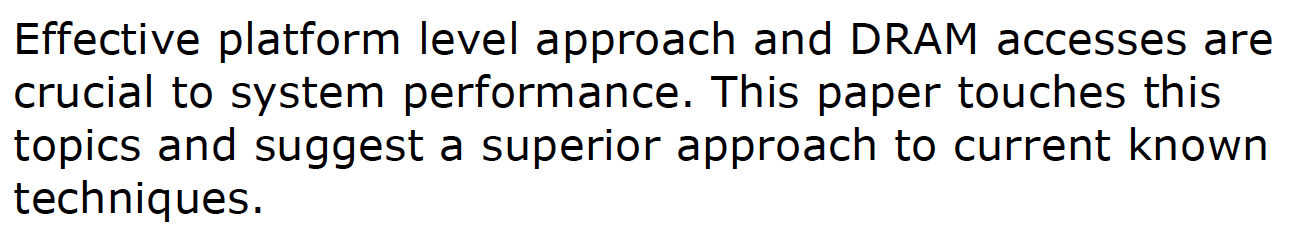 Review from ISCA 2008
ATLAS Memory Scheduler [HPCA’10]
Yoongu Kim, Dongsu Han, Onur Mutlu, and Mor Harchol-Balter,"ATLAS: A Scalable and High-Performance Scheduling Algorithm for Multiple Memory Controllers" Proceedings of the 16th International Symposium on High-Performance Computer Architecture (HPCA), Bangalore, India, January 2010. Slides (pptx)
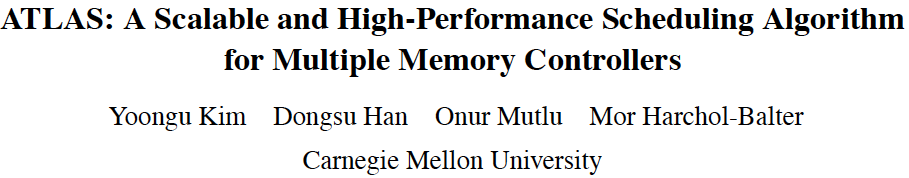 Thread Cluster Memory Scheduling [MICRO’10]
Yoongu Kim, Michael Papamichael, Onur Mutlu, and Mor Harchol-Balter,"Thread Cluster Memory Scheduling: Exploiting Differences in Memory Access Behavior" Proceedings of the 43rd International Symposium on Microarchitecture (MICRO), pages 65-76, Atlanta, GA, December 2010. Slides (pptx) (pdf)
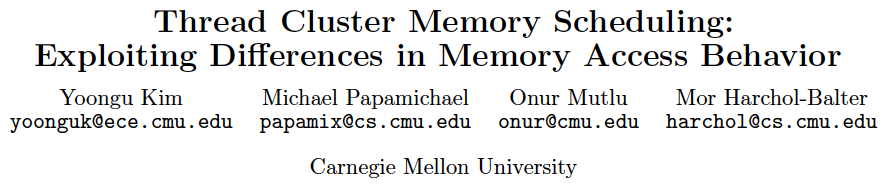 BLISS [ICCD’14, TPDS’16]
Lavanya Subramanian, Donghyuk Lee, Vivek Seshadri, Harsha Rastogi, and Onur Mutlu,"The Blacklisting Memory Scheduler: Achieving High Performance and Fairness at Low Cost"Proceedings of the 32nd IEEE International Conference on Computer Design (ICCD), Seoul, South Korea, October 2014. [Slides (pptx) (pdf)]
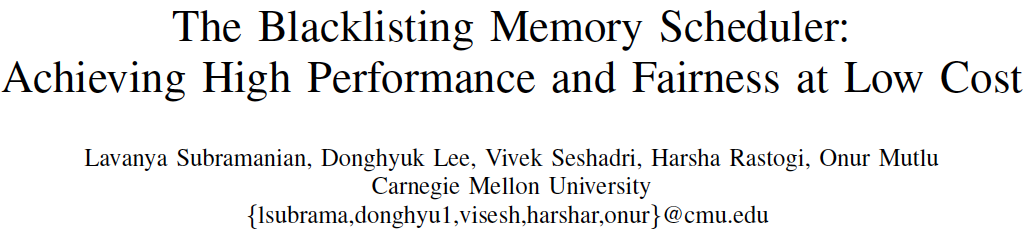 Staged Memory Scheduling: CPU-GPU [ISCA’12]
Rachata Ausavarungnirun, Kevin Chang, Lavanya Subramanian, Gabriel Loh, and Onur Mutlu,"Staged Memory Scheduling: Achieving High Performance and Scalability in Heterogeneous Systems"Proceedings of the 39th International Symposium on Computer Architecture (ISCA), Portland, OR, June 2012. Slides (pptx)
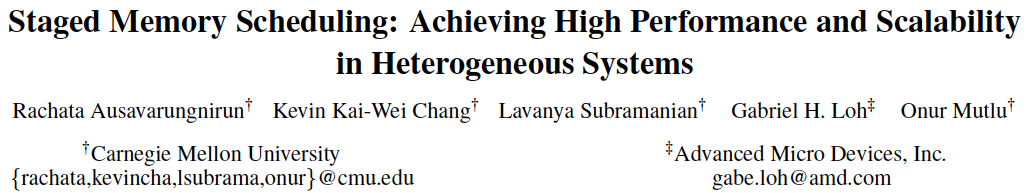 DASH: Heterogeneous Systems [TACO’16]
Hiroyuki Usui, Lavanya Subramanian, Kevin Kai-Wei Chang, and Onur Mutlu,"DASH: Deadline-Aware High-Performance Memory Scheduler for Heterogeneous Systems with Hardware Accelerators" ACM Transactions on Architecture and Code Optimization (TACO), Vol. 12, January 2016. Presented at the 11th HiPEAC Conference, Prague, Czech Republic, January 2016. [Slides (pptx) (pdf)] [Source Code]
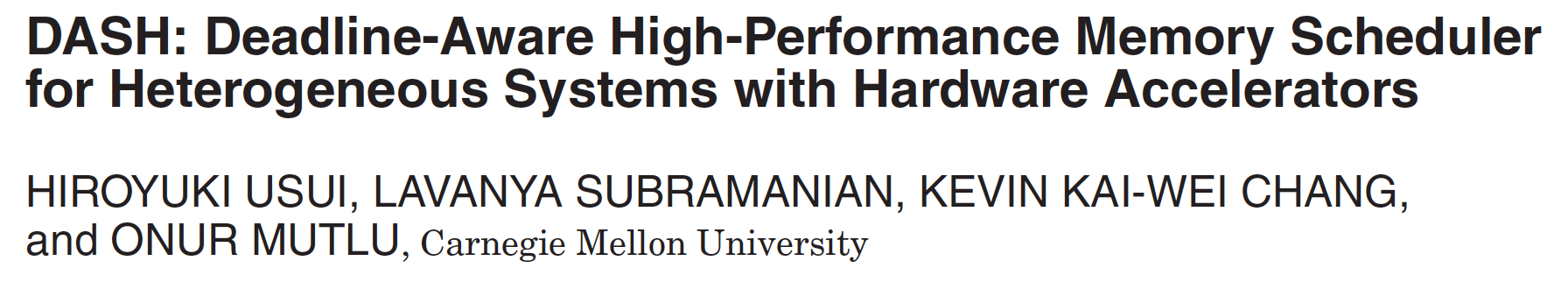 MISE: Predictable Performance [HPCA’13]
Lavanya Subramanian, Vivek Seshadri, Yoongu Kim, Ben Jaiyen, and Onur Mutlu,"MISE: Providing Performance Predictability and Improving Fairness in Shared Main Memory Systems" Proceedings of the 19th International Symposium on High-Performance Computer Architecture (HPCA), Shenzhen, China, February 2013. Slides (pptx)
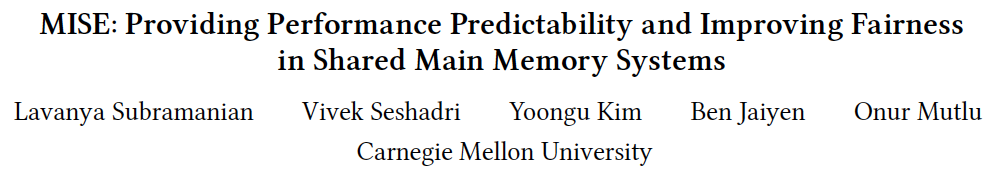 ASM: Predictable Performance [MICRO’15]
Lavanya Subramanian, Vivek Seshadri, Arnab Ghosh, Samira Khan, and Onur Mutlu,"The Application Slowdown Model: Quantifying and Controlling the Impact of Inter-Application Interference at Shared Caches and Main Memory"Proceedings of the 48th International Symposium on Microarchitecture (MICRO), Waikiki, Hawaii, USA, December 2015. [Slides (pptx) (pdf)] [Lightning Session Slides (pptx) (pdf)] [Poster (pptx) (pdf)] [Source Code]
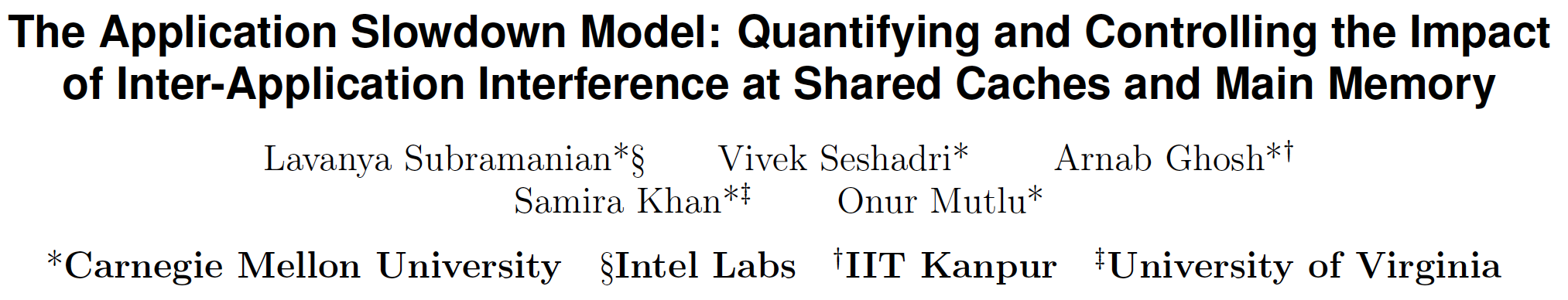 The Future
Memory Controllers
are critical to research

They will become 
even more important
Memory Control is Getting More Complex
CPU
CPU
CPU
CPU
GPU
HWA
HWA
Shared Cache
DRAM and Hybrid Memory Controllers
DRAM and Hybrid Memories
Heterogeneous agents: CPUs, GPUs, and HWAs 
Main memory interference between CPUs, GPUs, HWAs
Many goals, many constraints, many metrics …
Memory Control w/ Machine Learning [ISCA’08]
Engin Ipek, Onur Mutlu, José F. Martínez, and Rich Caruana, "Self Optimizing Memory Controllers: A Reinforcement Learning Approach"Proceedings of the 35th International Symposium on Computer Architecture (ISCA), pages 39-50, Beijing, China, June 2008. Slides (pptx)
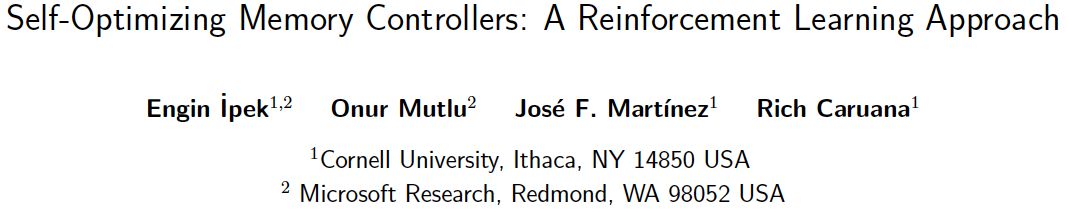 25
The Future
Memory Controllers:
Many New Problems
Takeaway
Main Memory Needs 
Intelligent Controllers
DRAM Scaling Issues
An “Early” Position Paper [IMW’13]
Onur Mutlu,"Memory Scaling: A Systems Architecture Perspective"Proceedings of the 5th International Memory Workshop (IMW), Monterey, CA, May 2013. Slides (pptx) (pdf) EETimes Reprint
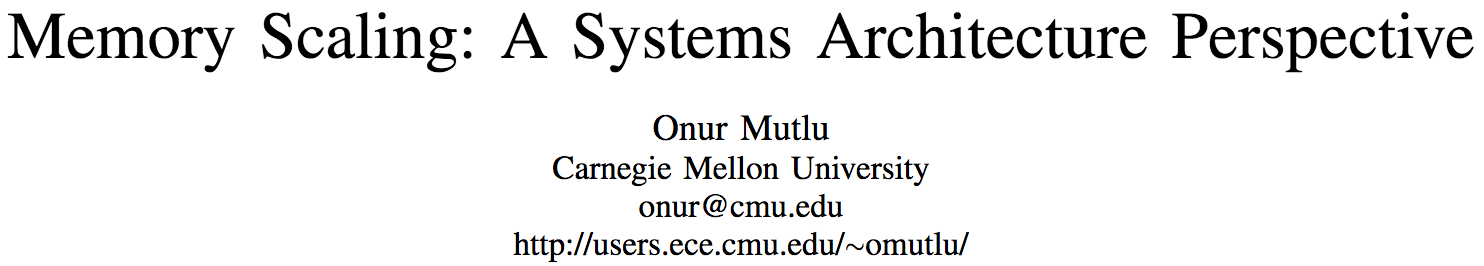 https://people.inf.ethz.ch/omutlu/pub/memory-scaling_memcon13.pdf
Challenges in DRAM Scaling
Refresh

Latency
Bank conflicts/parallelism

Reliability and vulnerabilities

Energy & power

Memory’s inability to do more than store data
SALP: Subarray-Level Parallelism [ISCA’12]
Problem: Bank conflicts are costly for performance and energy
Goal: Reduce bank conflicts without adding more banks (low cost)
Observation: A DRAM bank is divided into subarrays
Idea: Enable mostly-parallel access to different subarrays
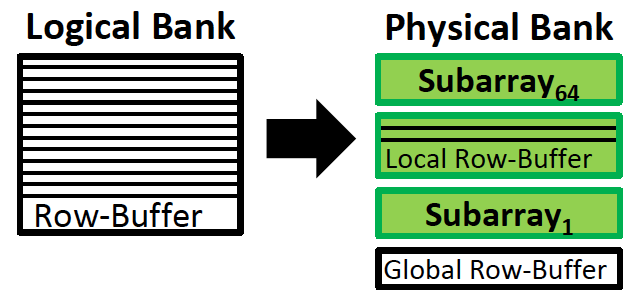 SALP: Subarray-Level Parallelism [ISCA’12]
Yoongu Kim, Vivek Seshadri, Donghyuk Lee, Jamie Liu, and Onur Mutlu,"A Case for Exploiting Subarray-Level Parallelism (SALP) in DRAM"Proceedings of the 39th International Symposium on Computer Architecture (ISCA), Portland, OR, June 2012. Slides (pptx)
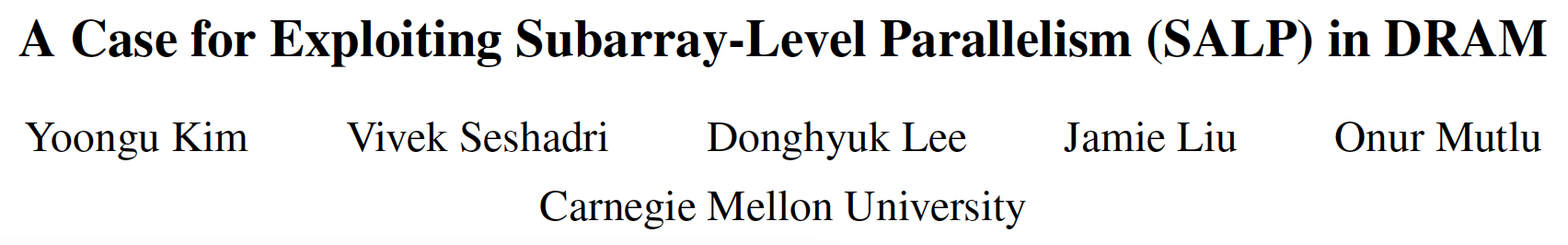 More on SALP [Memory Forum’14]
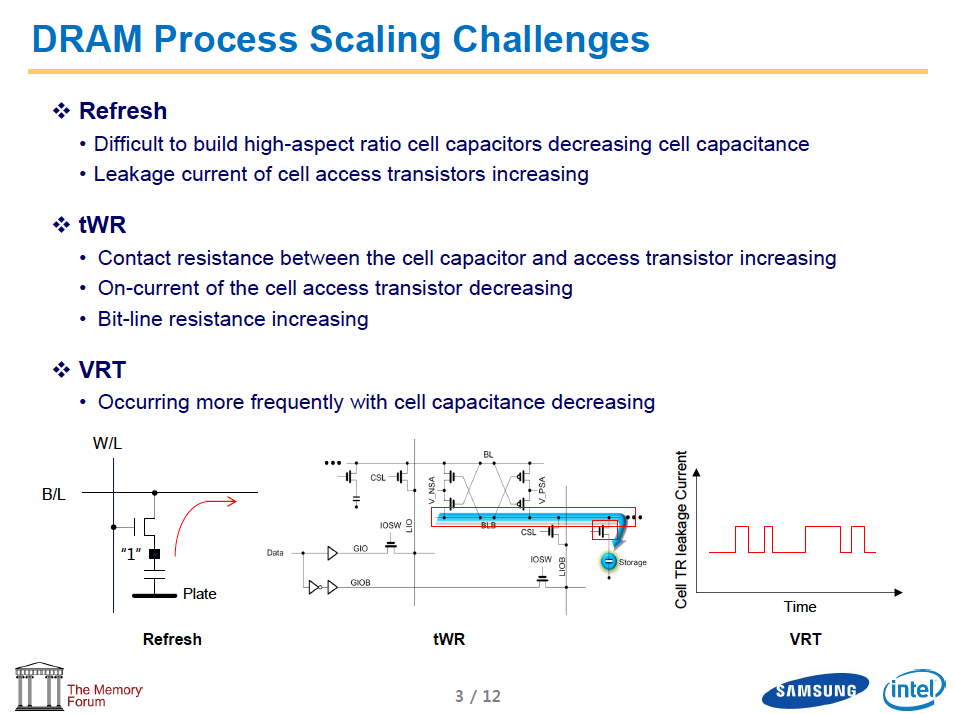 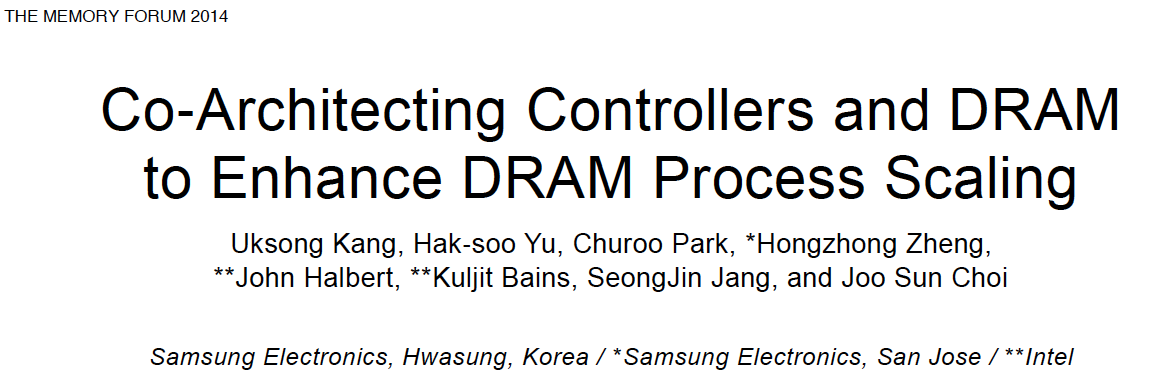 More on SALP [Memory Forum’14]
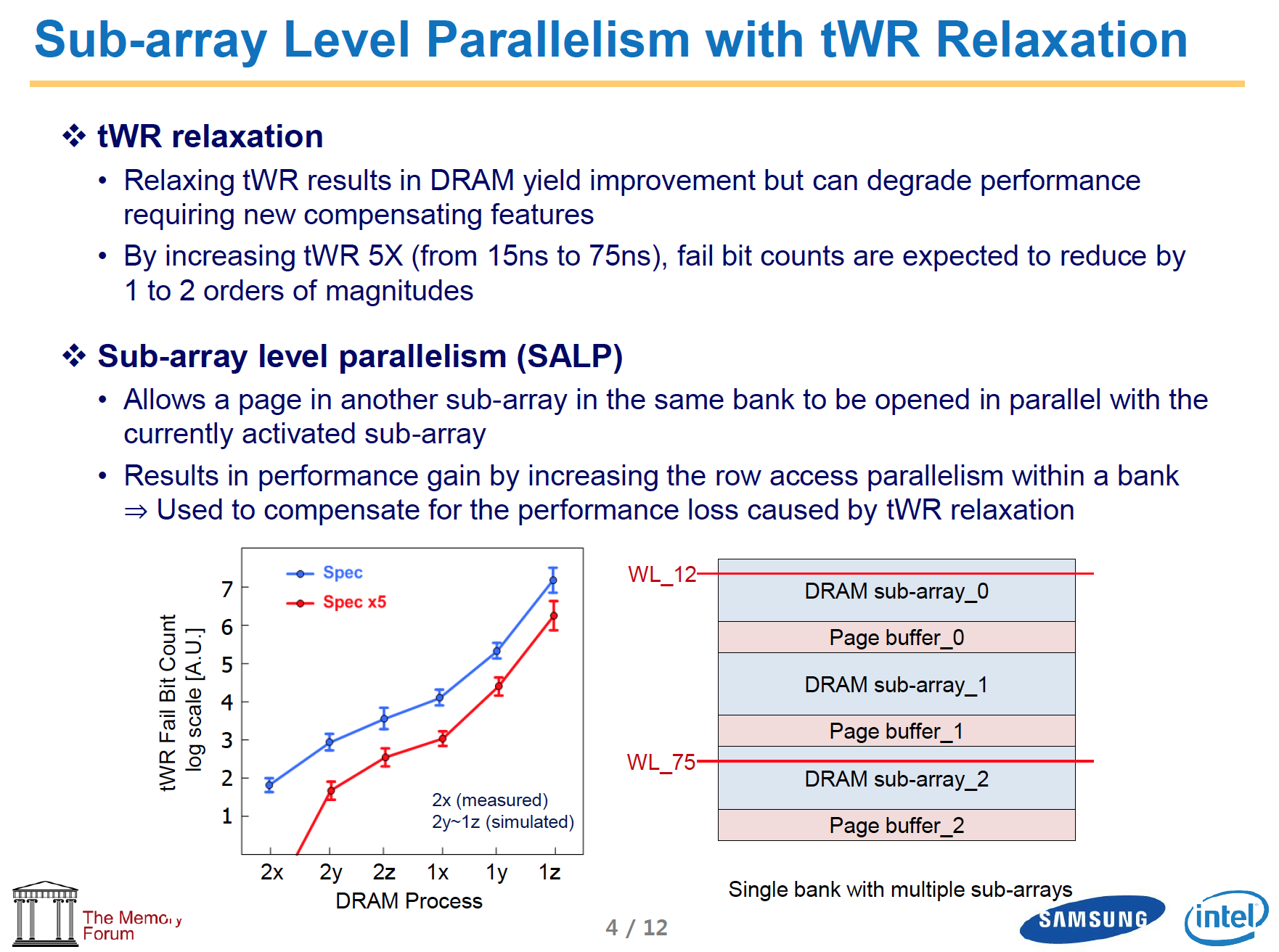 http://www.cs.utah.edu/thememoryforum/kang_slides.pdf
More on SALP [Memory Forum’14]
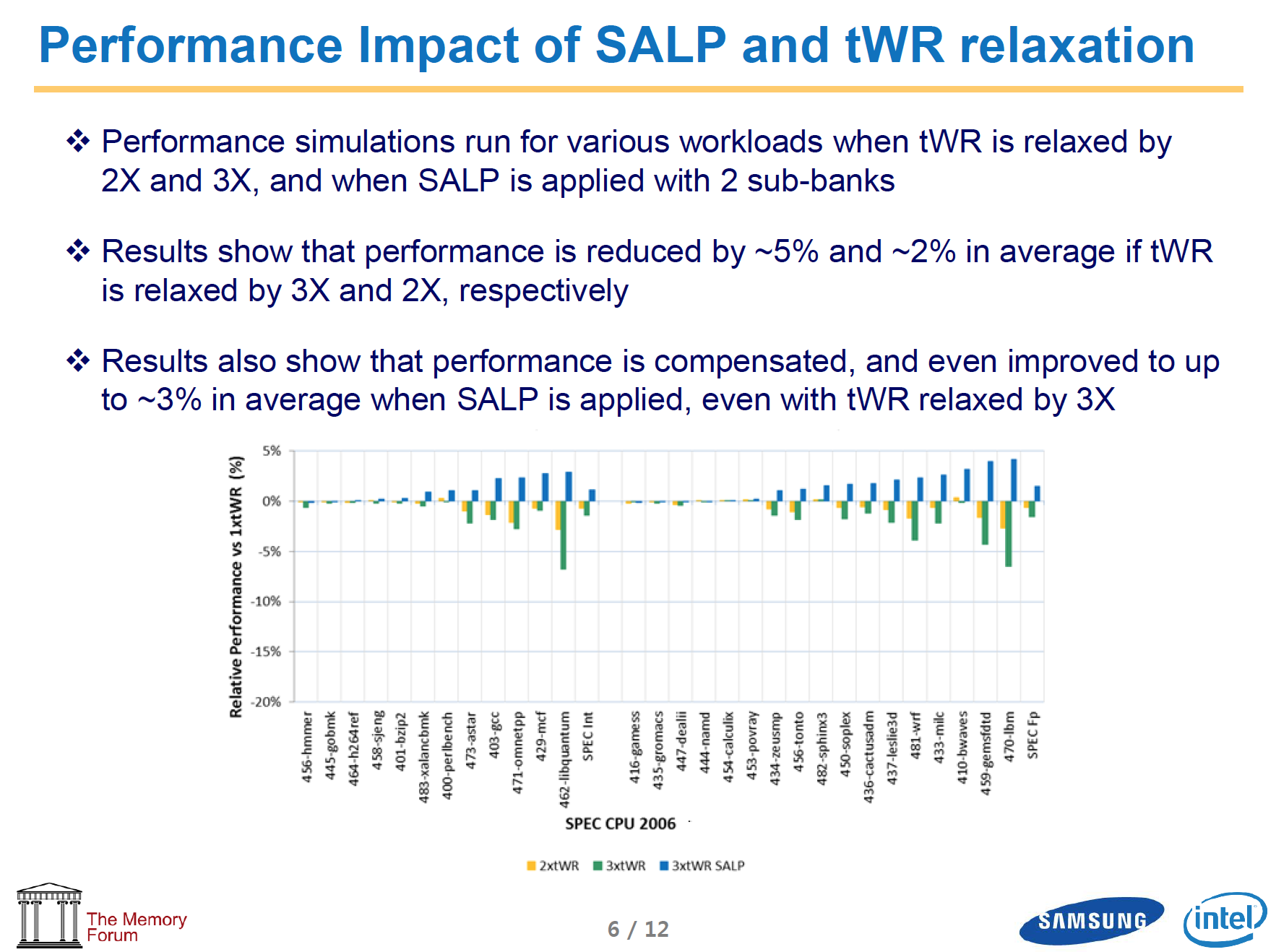 http://www.cs.utah.edu/thememoryforum/kang_slides.pdf
Takeaway
Low-Cost DRAM Changes Enable Large Parallelism
Most Recent Example: CROW [ISCA’19]
Hasan Hassan, Minesh Patel, Jeremie S. Kim, A. Giray Yaglikci, Nandita Vijaykumar, Nika Mansourighiasi, Saugata Ghose, and Onur Mutlu,"CROW: A Low-Cost Substrate for Improving DRAM Performance, Energy Efficiency, and Reliability"Proceedings of the 46th International Symposium on Computer Architecture (ISCA), Phoenix, AZ, USA, June 2019.
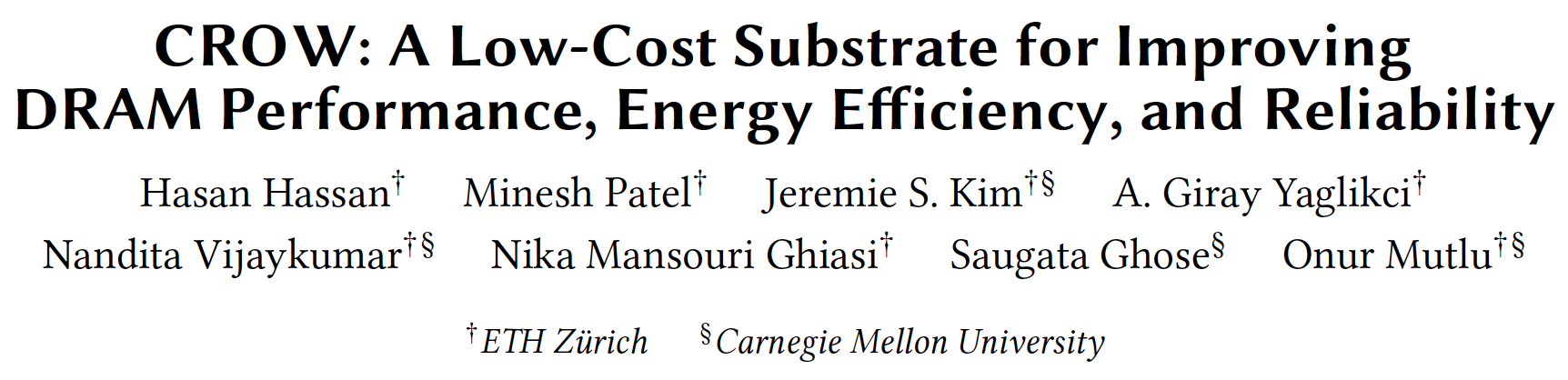 DRAM Refresh Problem
Most Refreshes Are Unnecessary
Retention Time Profile of DRAM looks like this:
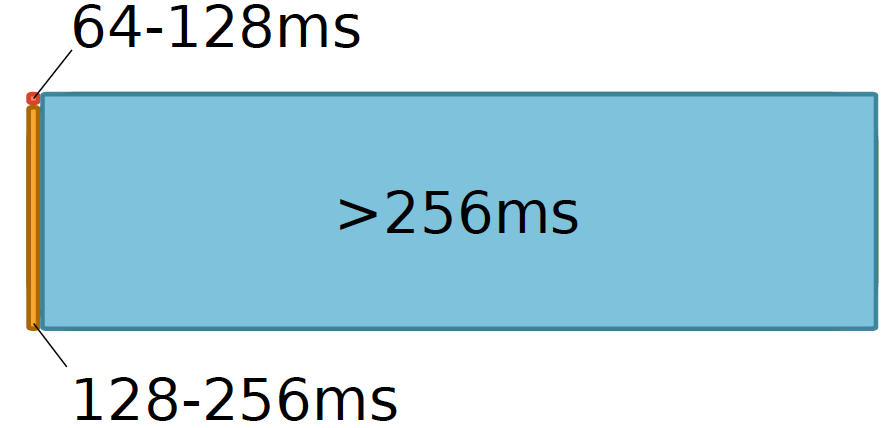 Location dependent
Stored value pattern dependent
Time dependent
RAIDR [ISCA’12]
Jamie Liu, Ben Jaiyen, Richard Veras, and Onur Mutlu,"RAIDR: Retention-Aware Intelligent DRAM Refresh"Proceedings of the 39th International Symposium on Computer Architecture (ISCA), Portland, OR, June 2012. Slides (pdf)
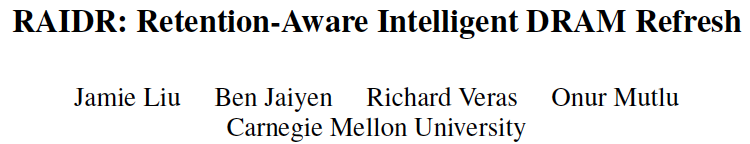 Infrastructures to Understand and Model DRAM Issues
An Experimental Study of Data Retention Behavior in Modern DRAM Devices: Implications for Retention Time Profiling Mechanisms (Liu et al., ISCA 2013)

The Efficacy of Error Mitigation Techniques for DRAM Retention Failures: A Comparative Experimental Study 
(Khan et al., SIGMETRICS 2014)
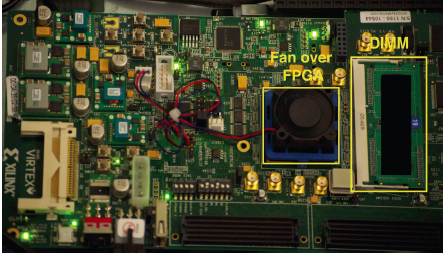 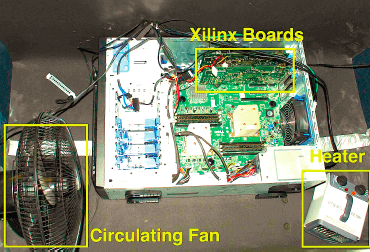 Flipping Bits in Memory Without Accessing Them: An Experimental Study of DRAM Disturbance Errors (Kim et al., ISCA 2014)

Adaptive-Latency DRAM: Optimizing DRAM Timing for the Common-Case (Lee et al., HPCA 2015)

AVATAR: A Variable-Retention-Time (VRT) Aware Refresh for DRAM Systems (Qureshi et al., DSN 2015)
Infrastructures to Understand and Model DRAM Issues
Temperature
Controller
Heater
FPGAs
FPGAs
PC
Kim+, “Flipping Bits in Memory Without Accessing Them: An Experimental Study of DRAM Disturbance Errors,” ISCA 2014.
SoftMC: Open Source DRAM Infrastructure
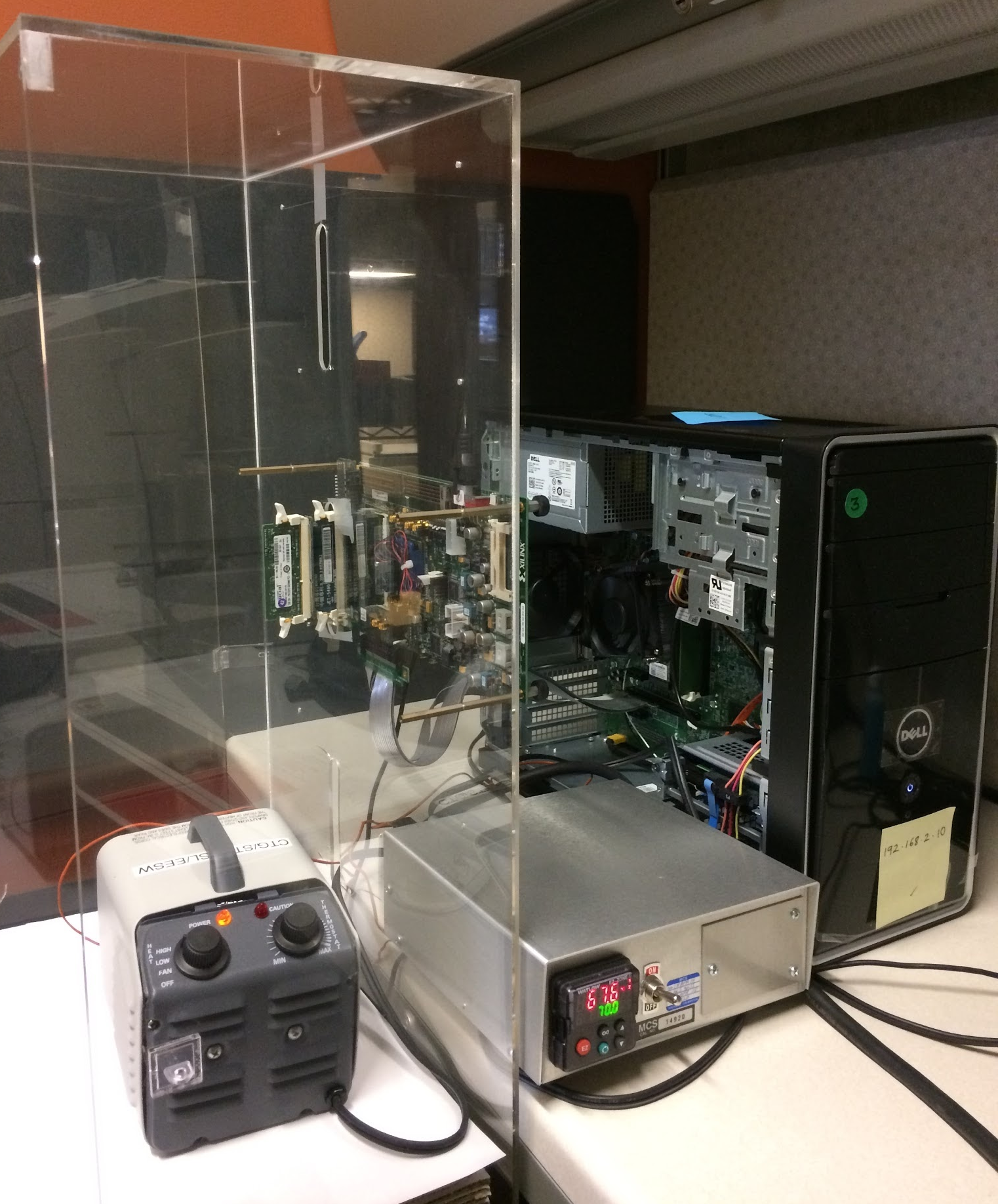 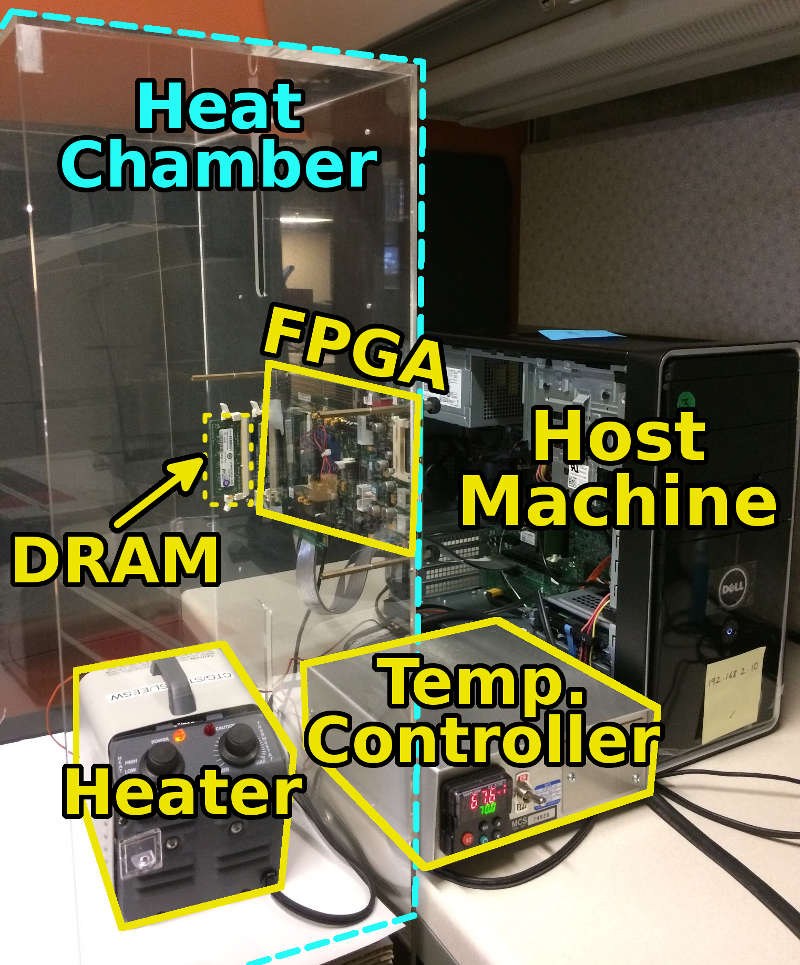 Hasan Hassan et al., “SoftMC: A Flexible and Practical Open-Source Infrastructure for Enabling Experimental DRAM Studies,” HPCA 2017.


Flexible
Easy to Use (C++ API)
Open-source 
    github.com/CMU-SAFARI/SoftMC
SoftMC [ISCA’12]
https://github.com/CMU-SAFARI/SoftMC
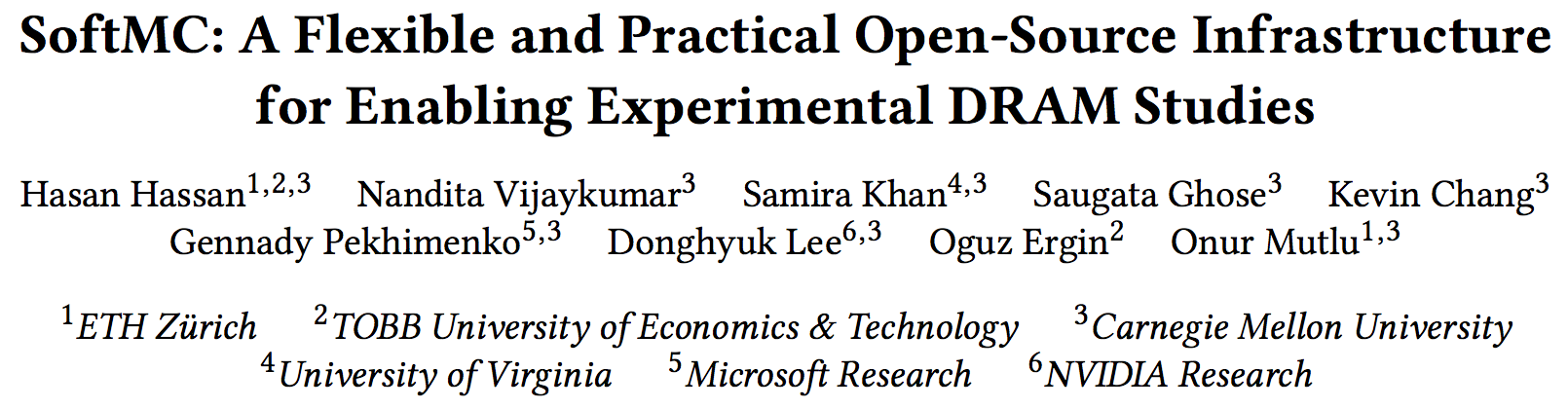 Mitigating Refresh Issues
Analysis of Data Retention Failures [ISCA’13]
Jamie Liu, Ben Jaiyen, Yoongu Kim, Chris Wilkerson, and Onur Mutlu,"An Experimental Study of Data Retention Behavior in Modern DRAM Devices: Implications for Retention Time Profiling Mechanisms"Proceedings of the 40th International Symposium on Computer Architecture (ISCA), Tel-Aviv, Israel, June 2013. Slides (ppt) Slides (pdf)
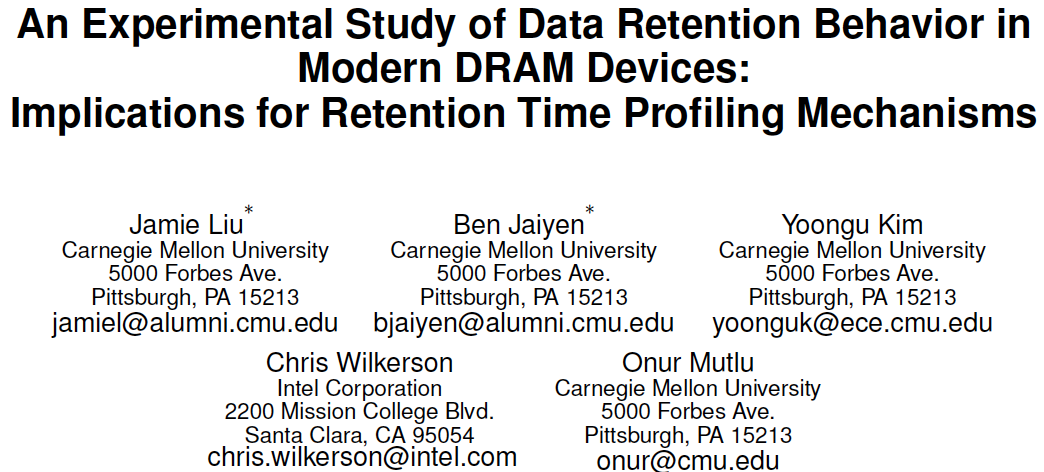 Mitigation of Retention Issues [SIGMETRICS’14]
Samira Khan, Donghyuk Lee, Yoongu Kim, Alaa Alameldeen, Chris Wilkerson, and Onur Mutlu,"The Efficacy of Error Mitigation Techniques for DRAM Retention Failures: A Comparative Experimental Study" Proceedings of the ACM International Conference on Measurement and Modeling of Computer Systems (SIGMETRICS), Austin, TX, June 2014. [Slides (pptx) (pdf)] [Poster (pptx) (pdf)] [Full data sets]
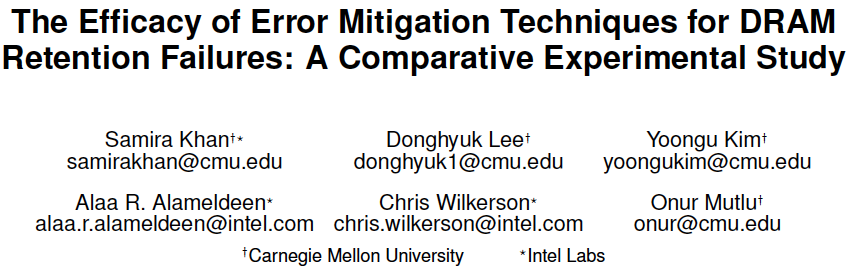 Handling Variable Retention Time [DSN’15]
Moinuddin Qureshi, Dae Hyun Kim, Samira Khan, Prashant Nair, and Onur Mutlu,"AVATAR: A Variable-Retention-Time (VRT) Aware Refresh for DRAM Systems" Proceedings of the 45th Annual IEEE/IFIP International Conference on Dependable Systems and Networks (DSN), Rio de Janeiro, Brazil, June 2015. [Slides (pptx) (pdf)]
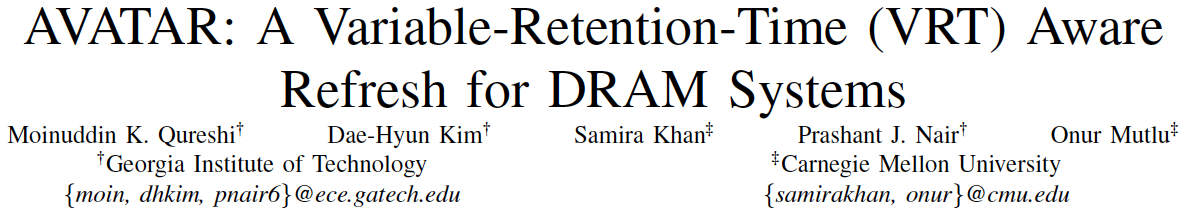 Handling Data-Dependent Failures [DSN’16]
Samira Khan, Donghyuk Lee, and Onur Mutlu,"PARBOR: An Efficient System-Level Technique to Detect Data-Dependent Failures in DRAM" Proceedings of the 45th Annual IEEE/IFIP International Conference on Dependable Systems and Networks (DSN), Toulouse, France, June 2016. [Slides (pptx) (pdf)]
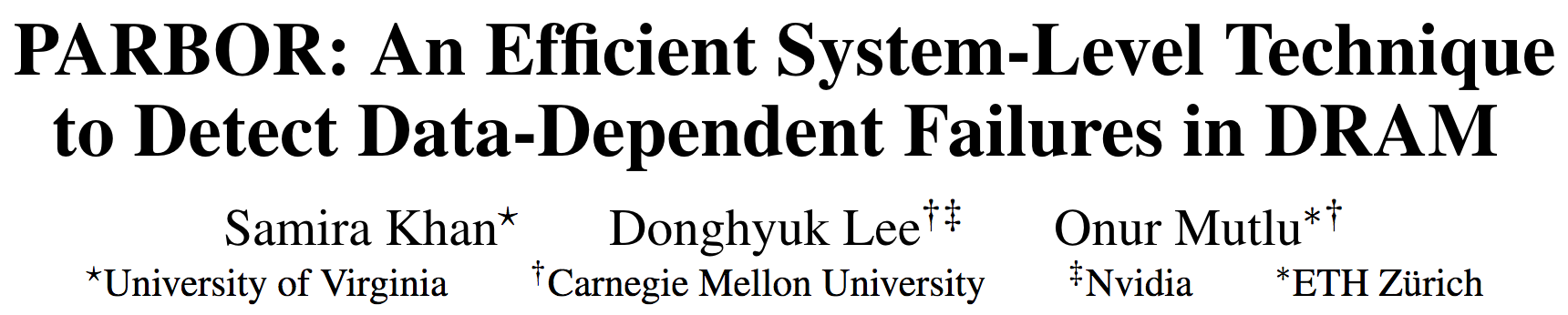 Handling Data-Dependent Failures [MICRO’17]
Samira Khan, Chris Wilkerson, Zhe Wang, Alaa R. Alameldeen, Donghyuk Lee, and Onur Mutlu,"Detecting and Mitigating Data-Dependent DRAM Failures by Exploiting Current Memory Content"Proceedings of the 50th International Symposium on Microarchitecture (MICRO), Boston, MA, USA, October 2017. [Slides (pptx) (pdf)] [Lightning Session Slides (pptx) (pdf)] [Poster (pptx) (pdf)]
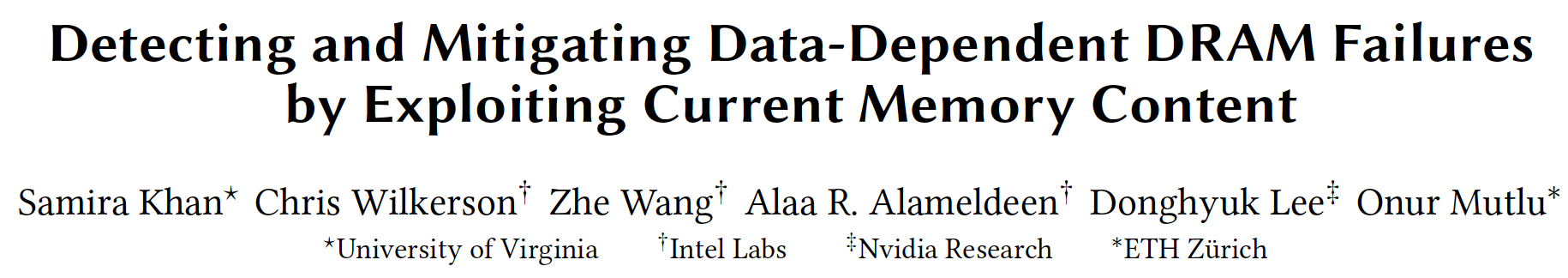 Handling Both DPD and VRT [ISCA’17]
Minesh Patel, Jeremie S. Kim, and Onur Mutlu,"The Reach Profiler (REAPER): Enabling the Mitigation of DRAM Retention Failures via Profiling at Aggressive Conditions"Proceedings of the 44th International Symposium on Computer Architecture (ISCA), Toronto, Canada, June 2017. [Slides (pptx) (pdf)] [Lightning Session Slides (pptx) (pdf)] 

First experimental analysis of (mobile) LPDDR4 chips
Analyzes the complex tradeoff space of retention time profiling
Idea: enable fast and robust profiling at higher refresh intervals & temperatures
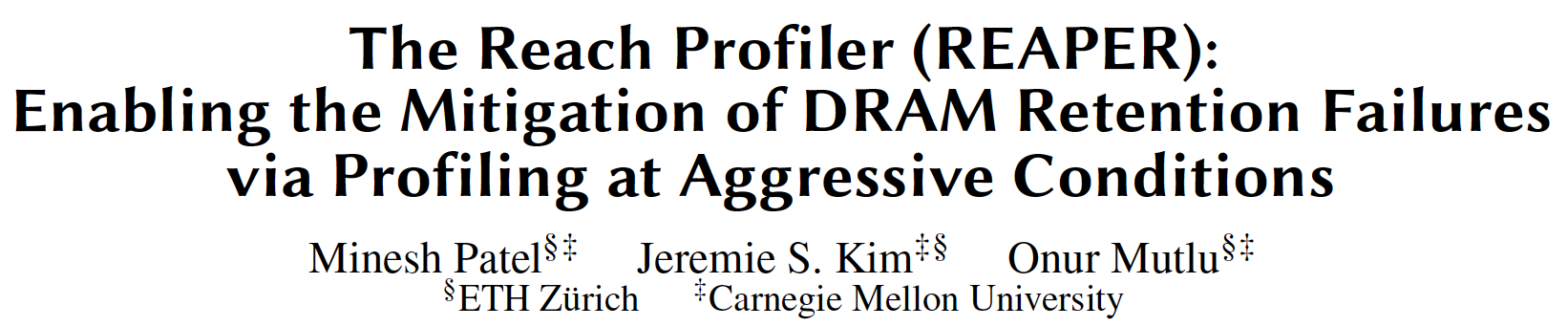 Understanding In-DRAM ECC [DSN’19]
Minesh Patel, Jeremie S. Kim, Hasan Hassan, and Onur Mutlu,"Understanding and Modeling On-Die Error Correction in Modern DRAM: An Experimental Study Using Real Devices" Proceedings of the 49th Annual IEEE/IFIP International Conference on Dependable Systems and Networks (DSN), Portland, OR, USA, June 2019. [Source Code for EINSim, the Error Inference Simulator] Best paper session.
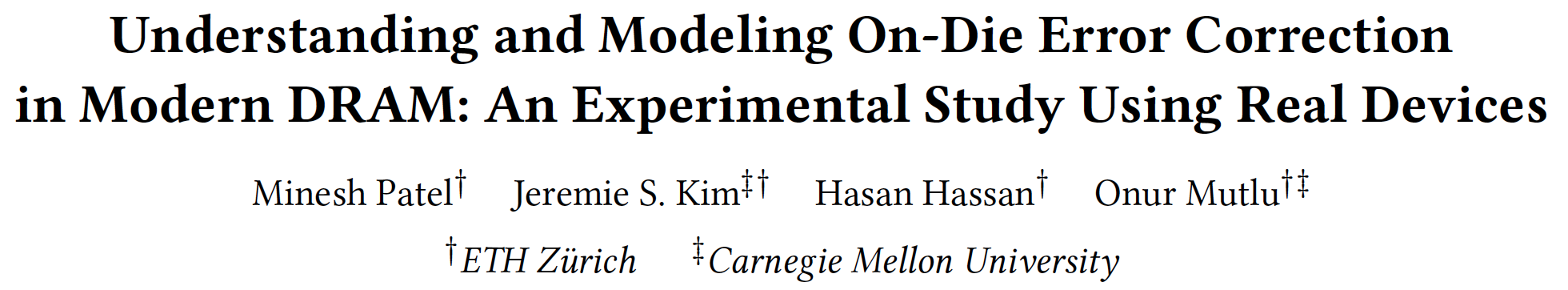 Takeaway
Most Refreshes 
Can Be Eliminated
Takeaway
Main Memory Needs 
Intelligent Controllers
Principle: Build Infrastructure
Build Infrastructure to Enable Your Passion
Ramulator [IEEE CAL’15]
Yoongu Kim, Weikun Yang, and Onur Mutlu,"Ramulator: A Fast and Extensible DRAM Simulator"IEEE Computer Architecture Letters (CAL), March 2015. [Source Code] 

Source code is released under the liberal MIT License
https://github.com/CMU-SAFARI/ramulator
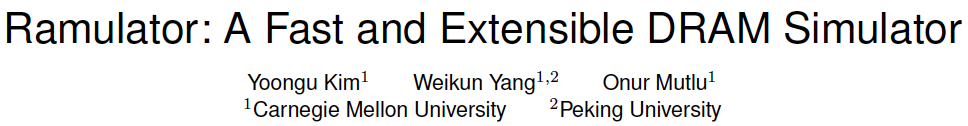 RowHammer
Infrastructures Enable Scientific Inquiry
Temperature
Controller
Heater
FPGAs
FPGAs
PC
Kim+, “Flipping Bits in Memory Without Accessing Them: An Experimental Study of DRAM Disturbance Errors,” ISCA 2014.
A Curious Observation [Kim et al., ISCA 2014]
One can 
predictably induce errors 
in most DRAM memory chips
RowHammer
One can predictably induce bit flips in commodity DRAM chips
>80% of the tested DRAM chips are vulnerable

First example of how a simple hardware failure mechanism can create a widespread system security vulnerability
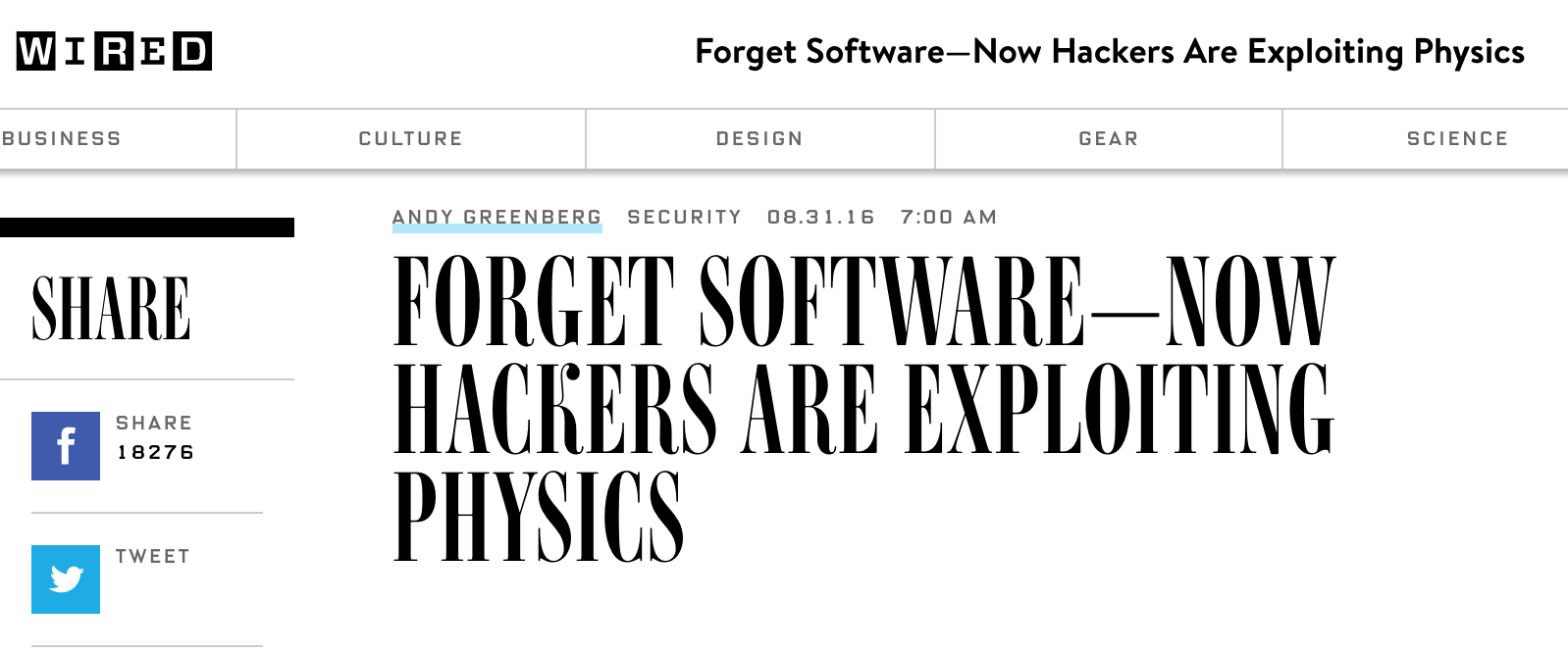 A Simple Program Can Induce Many Errors
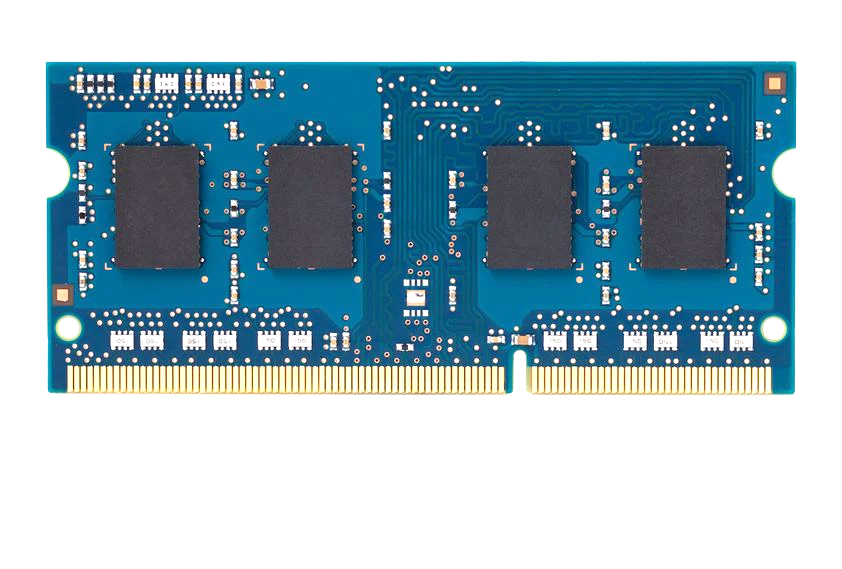 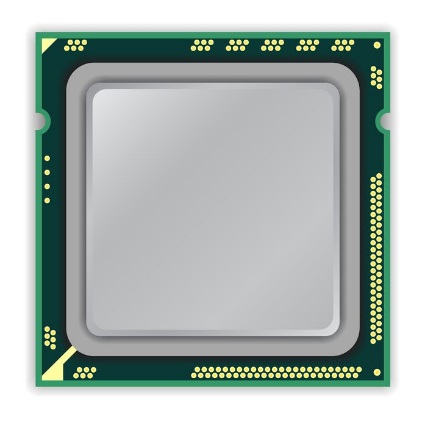 CPU
DRAM Module
loop:
  mov (X), %eax
  mov (Y), %ebx
  clflush (X)  
  clflush (Y)
  mfence
  jmp loop
X
Y
Download from: https://github.com/CMU-SAFARI/rowhammer
[Speaker Notes: We demonstrate the errors on multiple x86 systems. Shown to the bottom-left is a “disturbance kernel”. When executed, it forces two rows to be opened and closed one after the other – over and over again. Consequently, it induces many errors in the module.]
One Can Take Over an Otherwise-Secure System
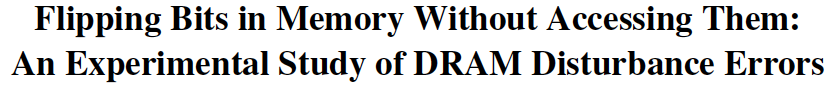 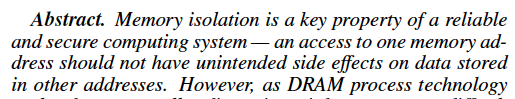 Flipping Bits in Memory Without Accessing Them: An Experimental Study of DRAM Disturbance Errors (Kim et al., ISCA 2014)
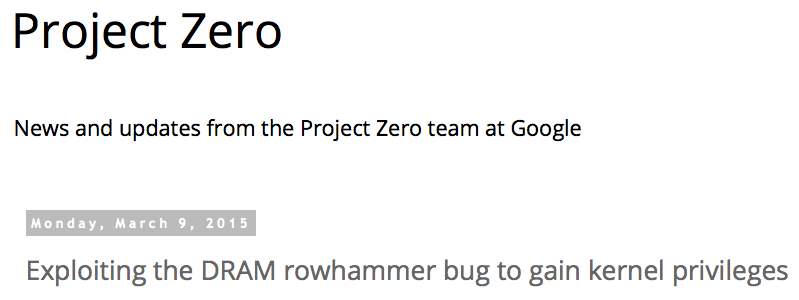 Exploiting the DRAM rowhammer bug to gain kernel privileges  (Seaborn, 2015)
More Security Implications (I)
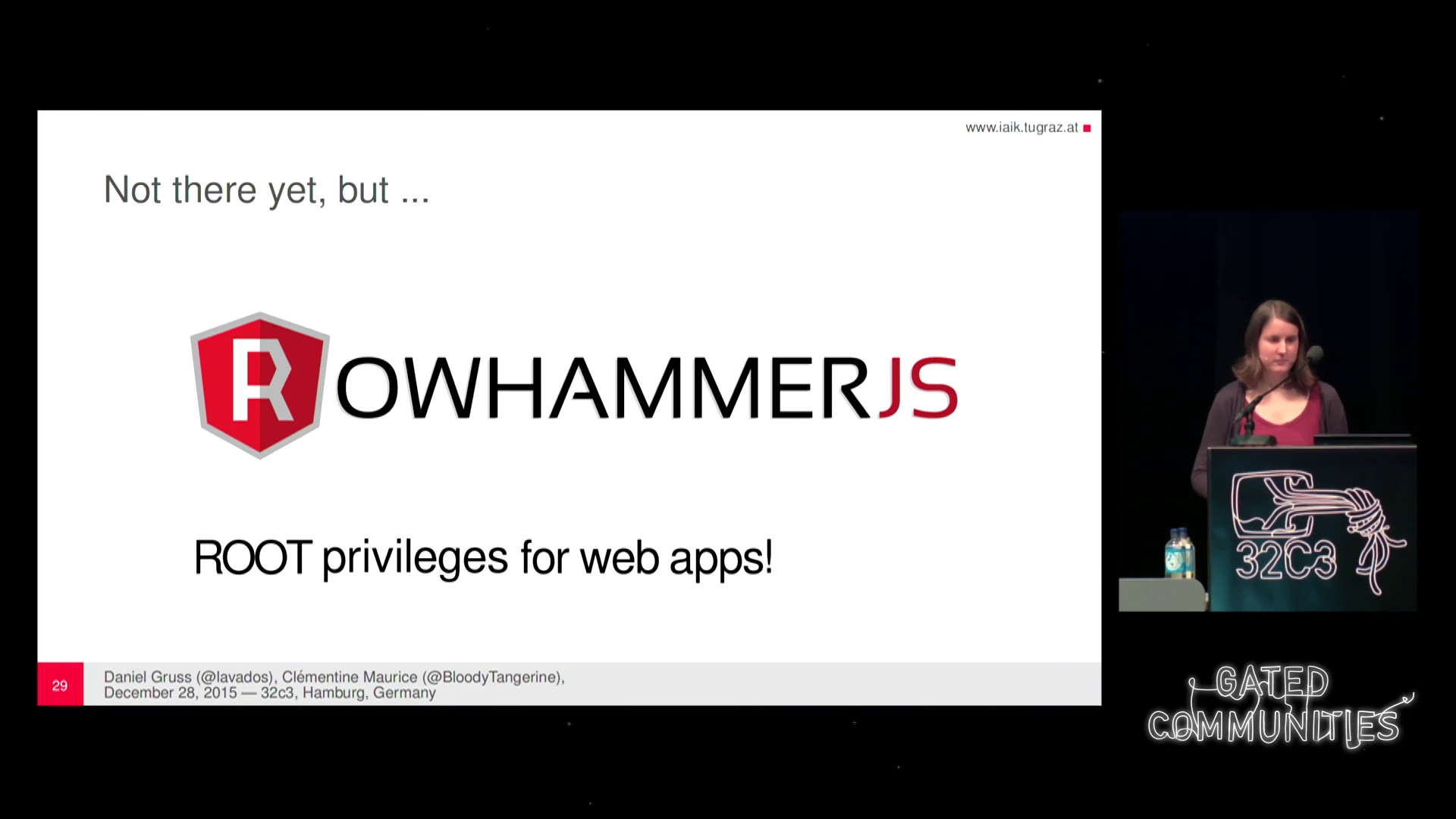 “We can gain unrestricted access to systems of website visitors.”
Rowhammer.js: A Remote Software-Induced Fault Attack in JavaScript (DIMVA’16)
Source: https://lab.dsst.io/32c3-slides/7197.html
More Security Implications (II)
“Can gain control of a smart phone deterministically”
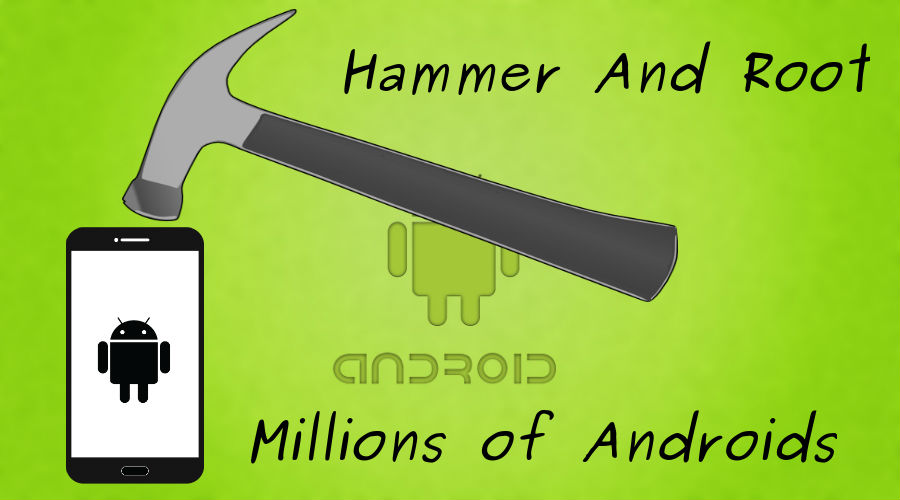 Drammer: Deterministic Rowhammer Attacks on Mobile Platforms, CCS’16
Source: https://fossbytes.com/drammer-rowhammer-attack-android-root-devices/
More Security Implications (III)
Using an integrated GPU in a mobile system to remotely escalate privilege via the WebGL interface
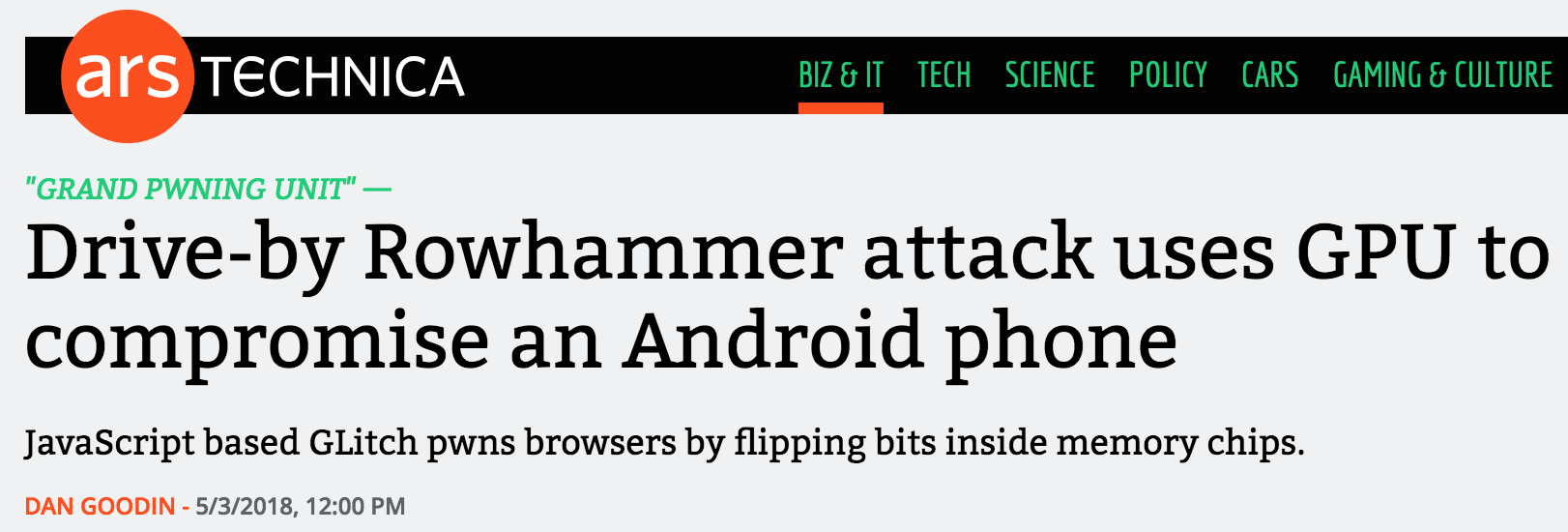 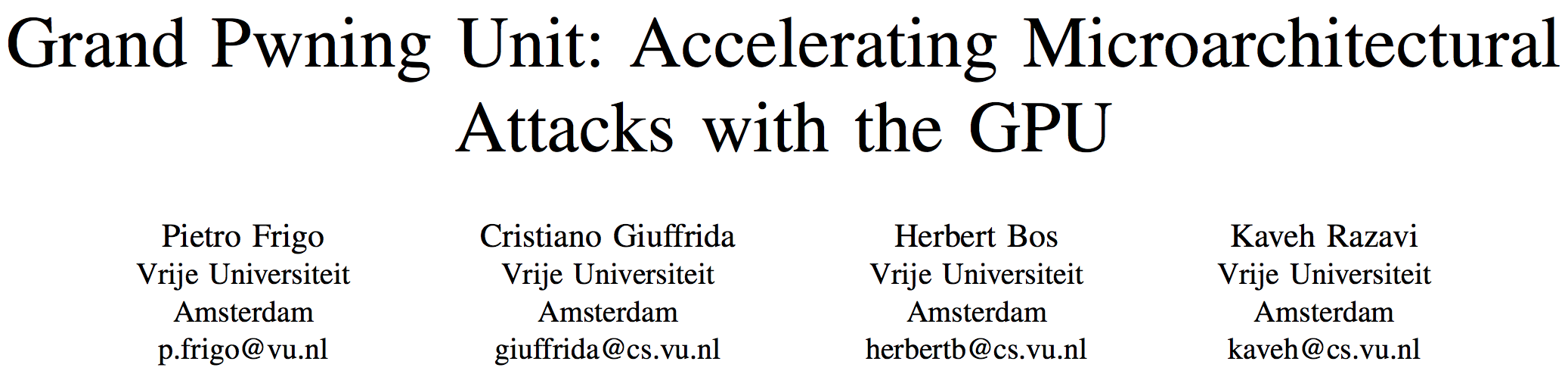 More Security Implications (IV)
Rowhammer over RDMA (I)
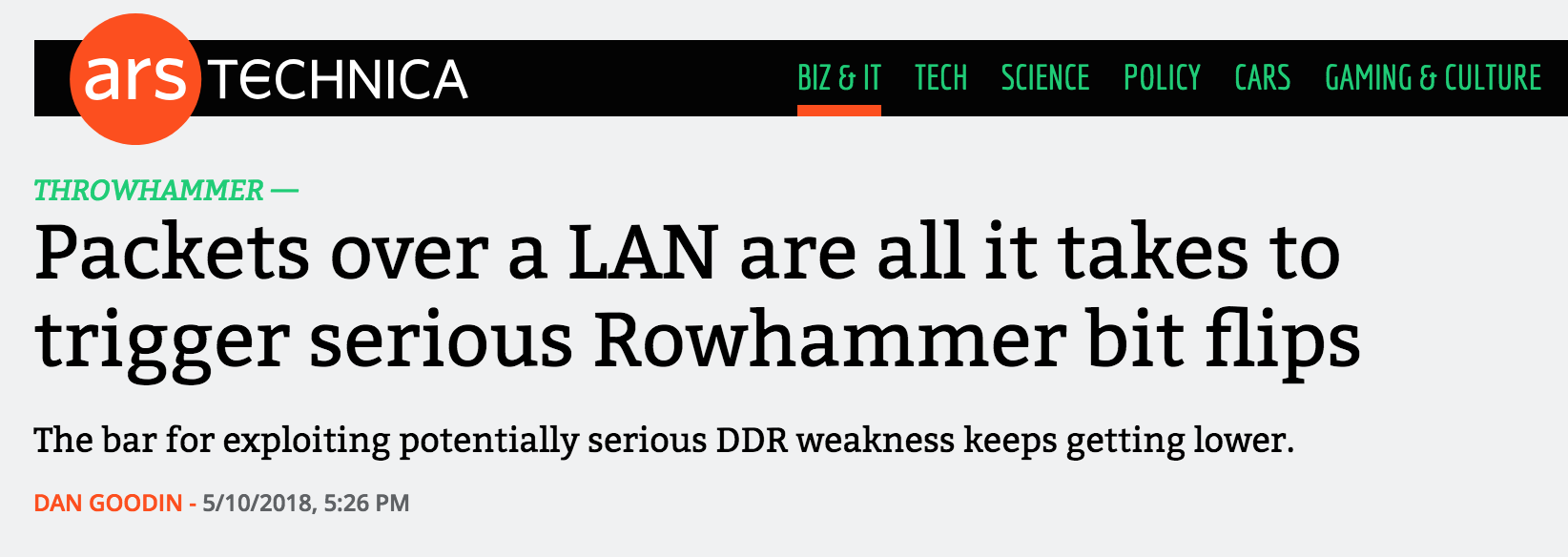 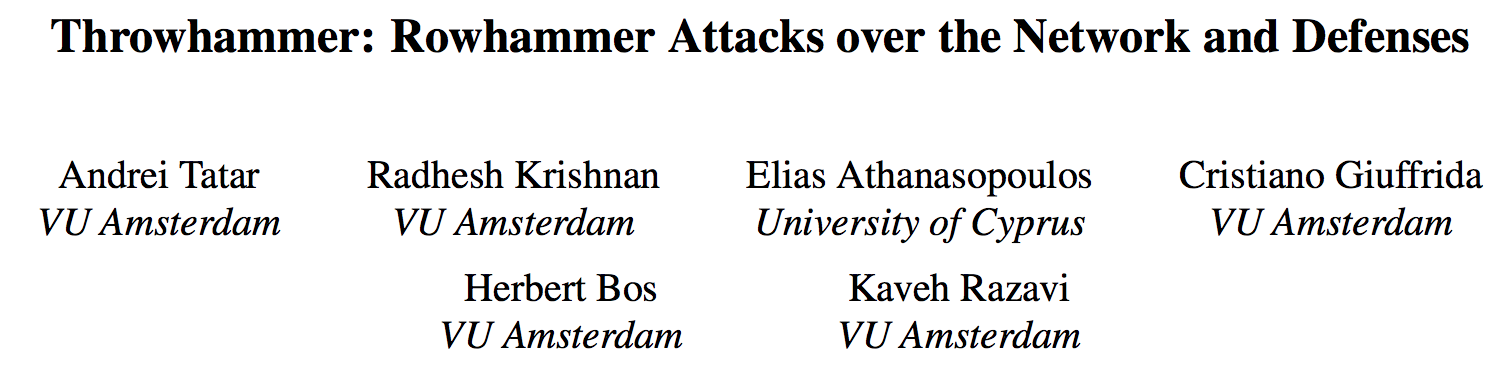 More Security Implications (V)
Rowhammer over RDMA (II)
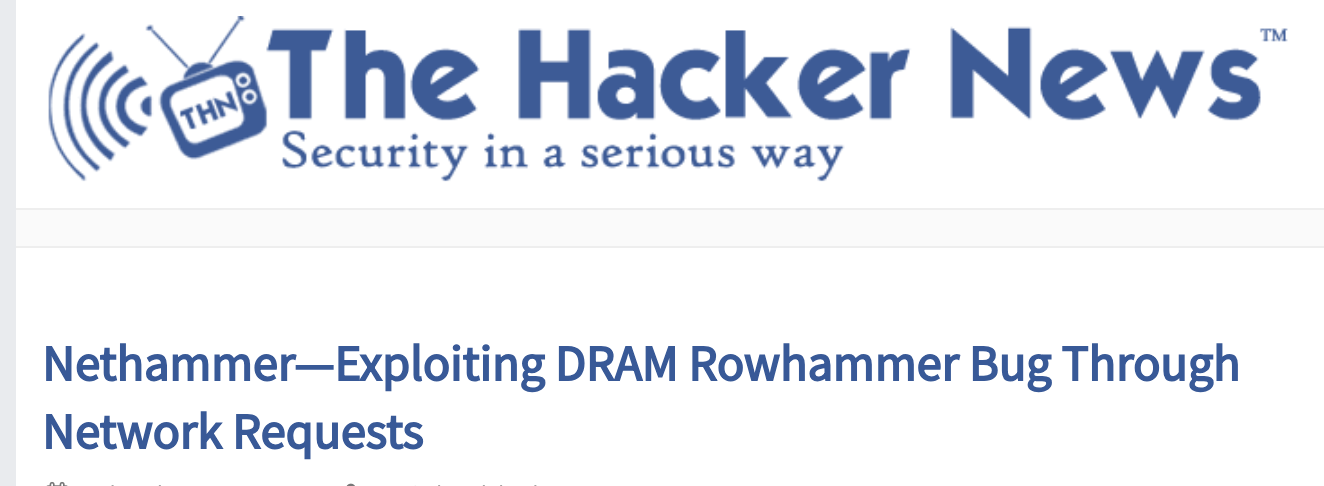 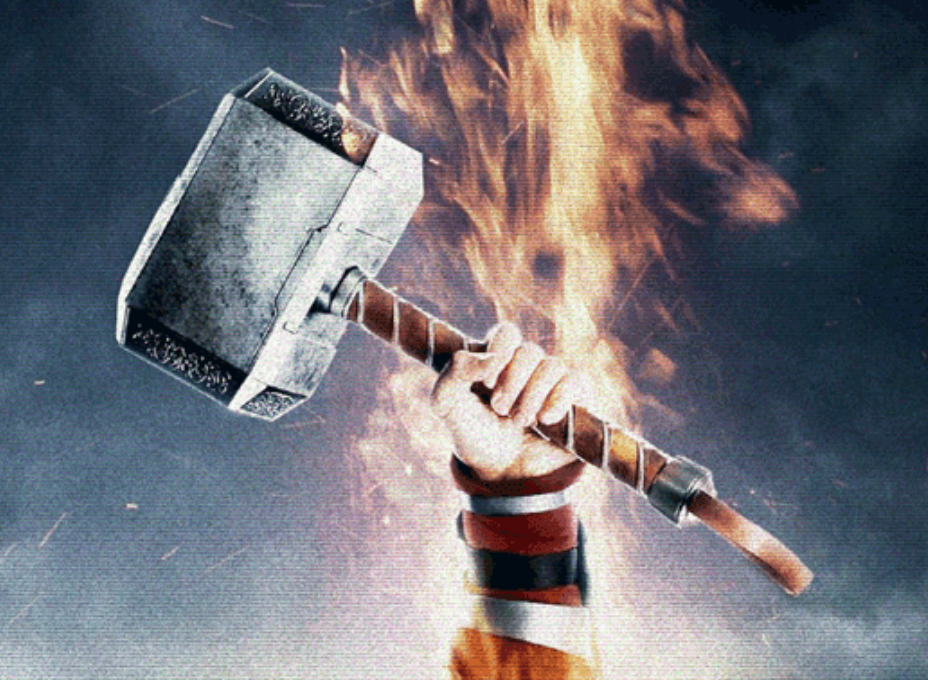 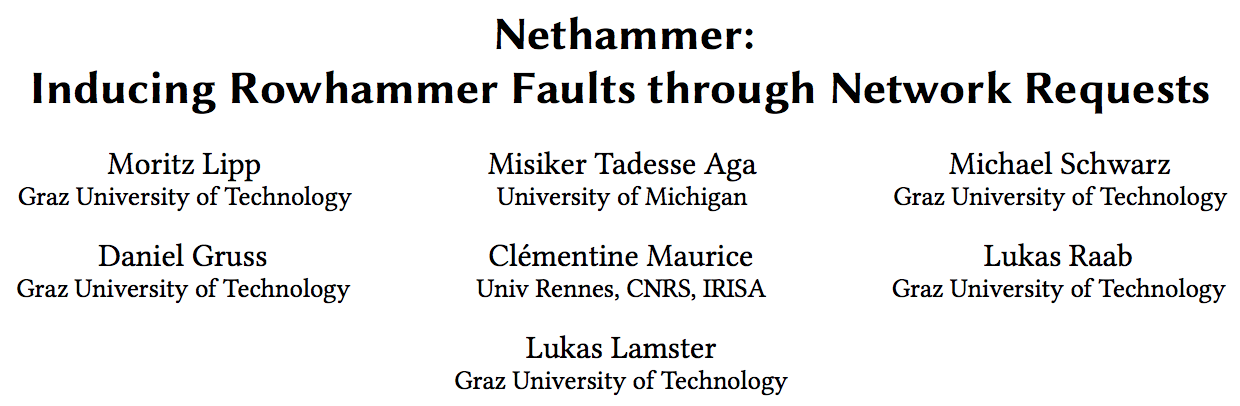 More Security Implications (VI)
IEEE S&P 2020
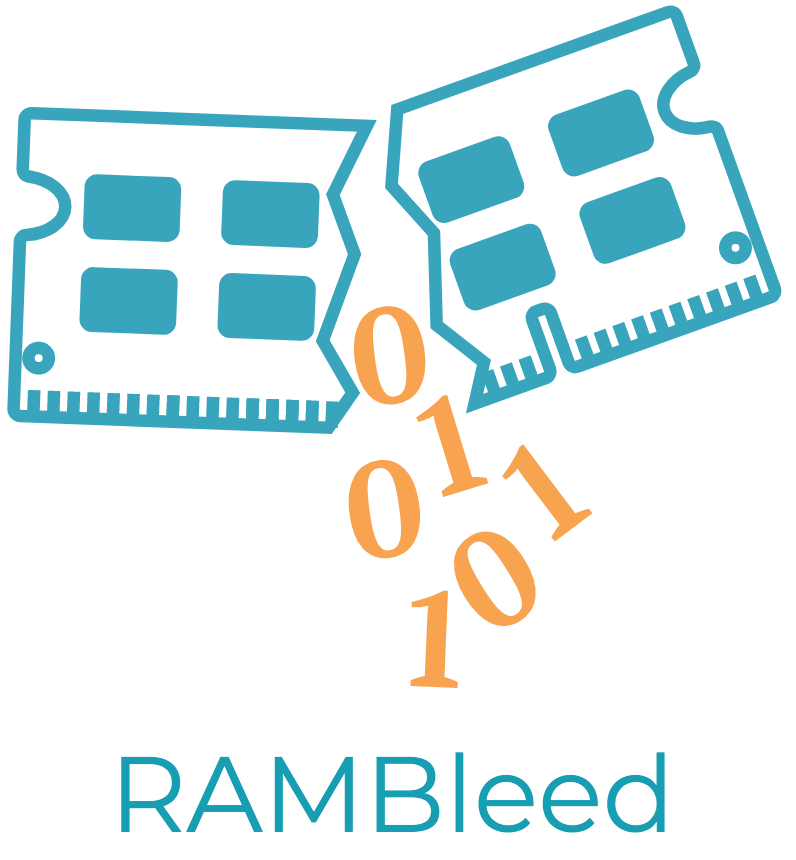 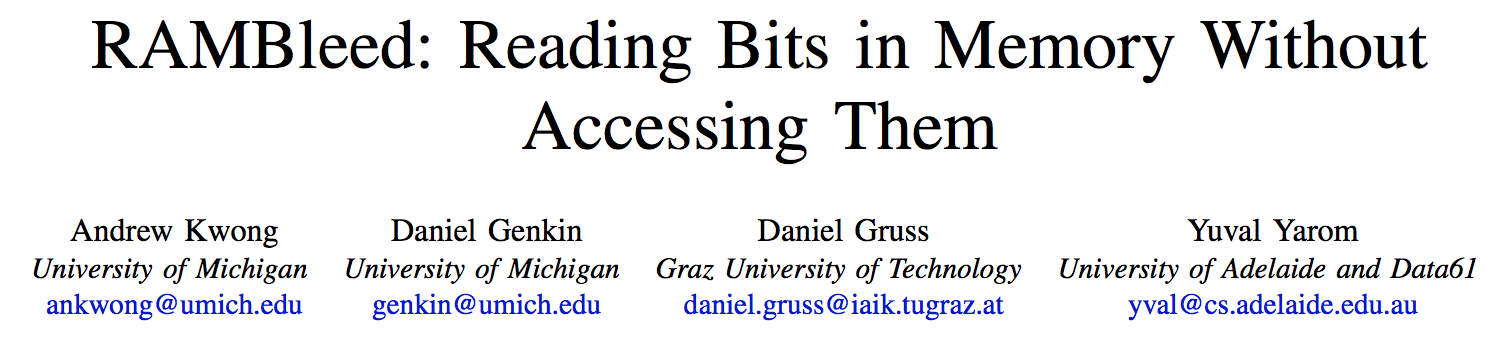 More Security Implications?
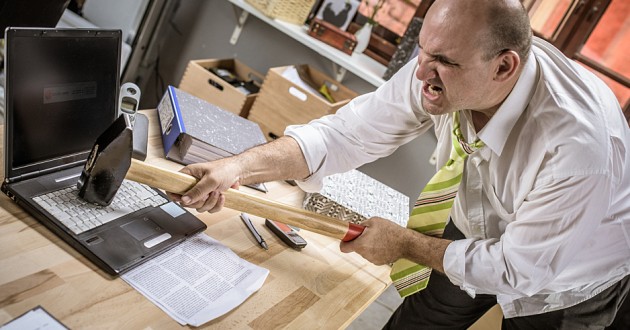 Seven RowHammer Solutions
Yoongu Kim, Ross Daly, Jeremie Kim, Chris Fallin, Ji Hye Lee, Donghyuk Lee, Chris Wilkerson, Konrad Lai, and Onur Mutlu,"Flipping Bits in Memory Without Accessing Them: An Experimental Study of DRAM Disturbance Errors"Proceedings of the 41st International Symposium on Computer Architecture (ISCA), Minneapolis, MN, June 2014. [Slides (pptx) (pdf)] [Lightning Session Slides (pptx) (pdf)] [Source Code and Data]
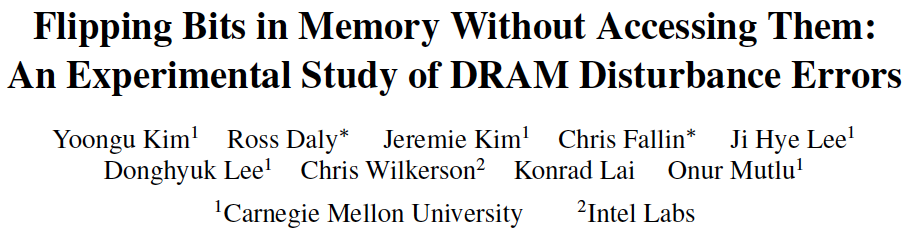 Apple’s Patch for RowHammer
https://support.apple.com/en-gb/HT204934
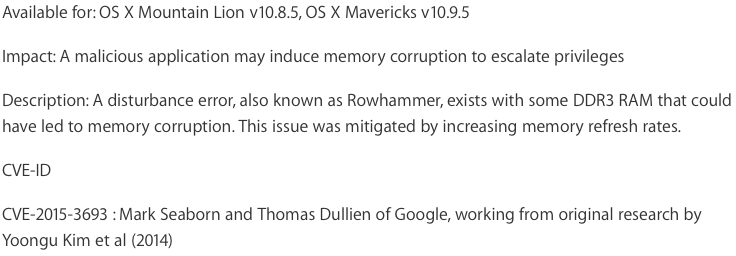 HP, Lenovo, and other vendors released similar patches
Our Solution to RowHammer
PARA: Probabilistic Adjacent Row Activation

Key Idea
After closing a row, we activate (i.e., refresh) one of its neighbors with a low probability: p = 0.005

Reliability Guarantee
When p=0.005, errors in one year: 9.4×10-14
By adjusting the value of p, we can vary the strength of protection against errors
[Speaker Notes: We provide a more efficient solution, called PARA, which stands for probabilistic adjacent row activation.

The key idea is thus: after closing a row, we activate (i.e., refresh) one of its neighbors with a low probability, for example, p equal to 0.005.

PARA provides a strong reliability guarantee even under the worst-case access patterns to DRAM. When we set p to 0.005, the expected number of errors in one year is 9.4 times 10 to the negative 14. This probability is much lower the failure rate of other hardware components, for example, the hard-disk drive.

And by adjusting the value of p, PARA can provide an arbitrarily strong-degree of protection against errors.]
Probabilistic Activation in Real Life (I)
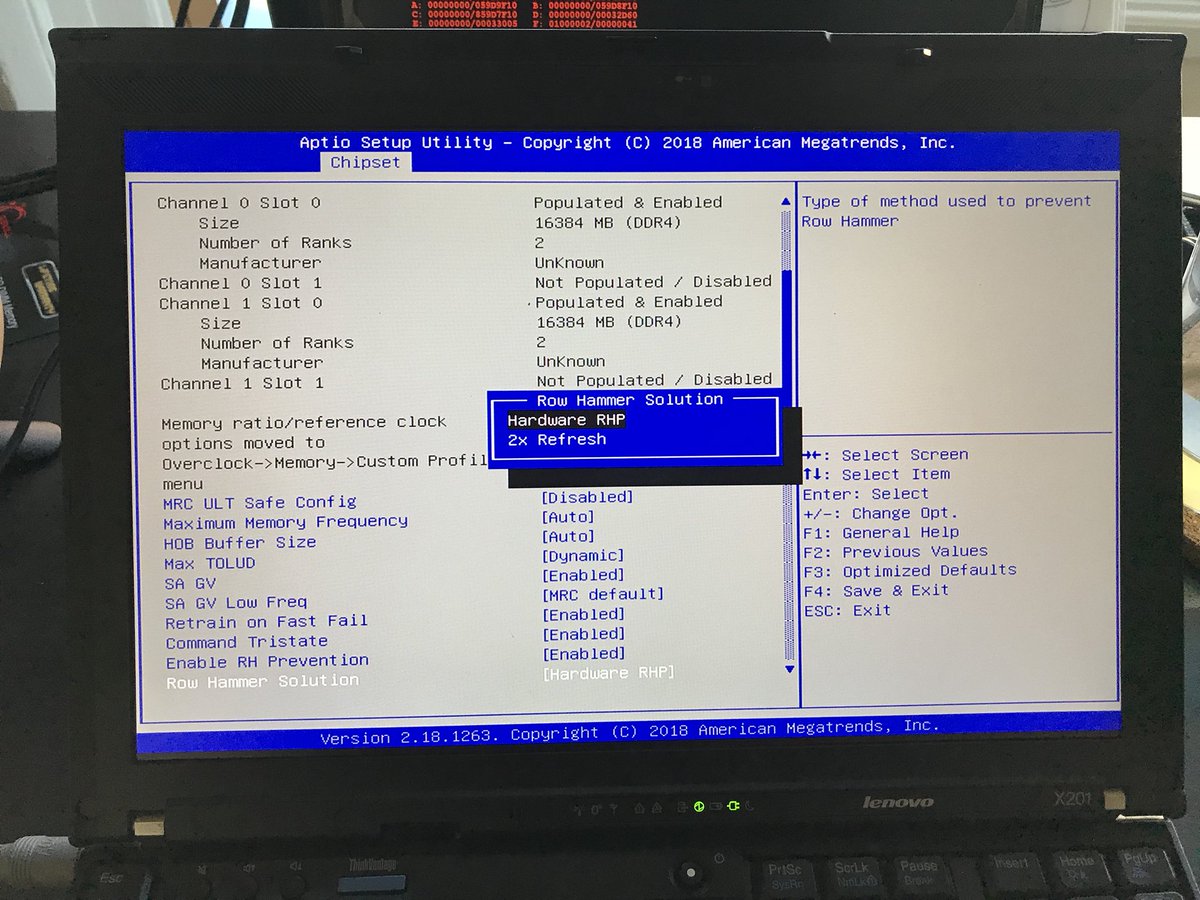 https://twitter.com/isislovecruft/status/1021939922754723841
Probabilistic Activation in Real Life (II)
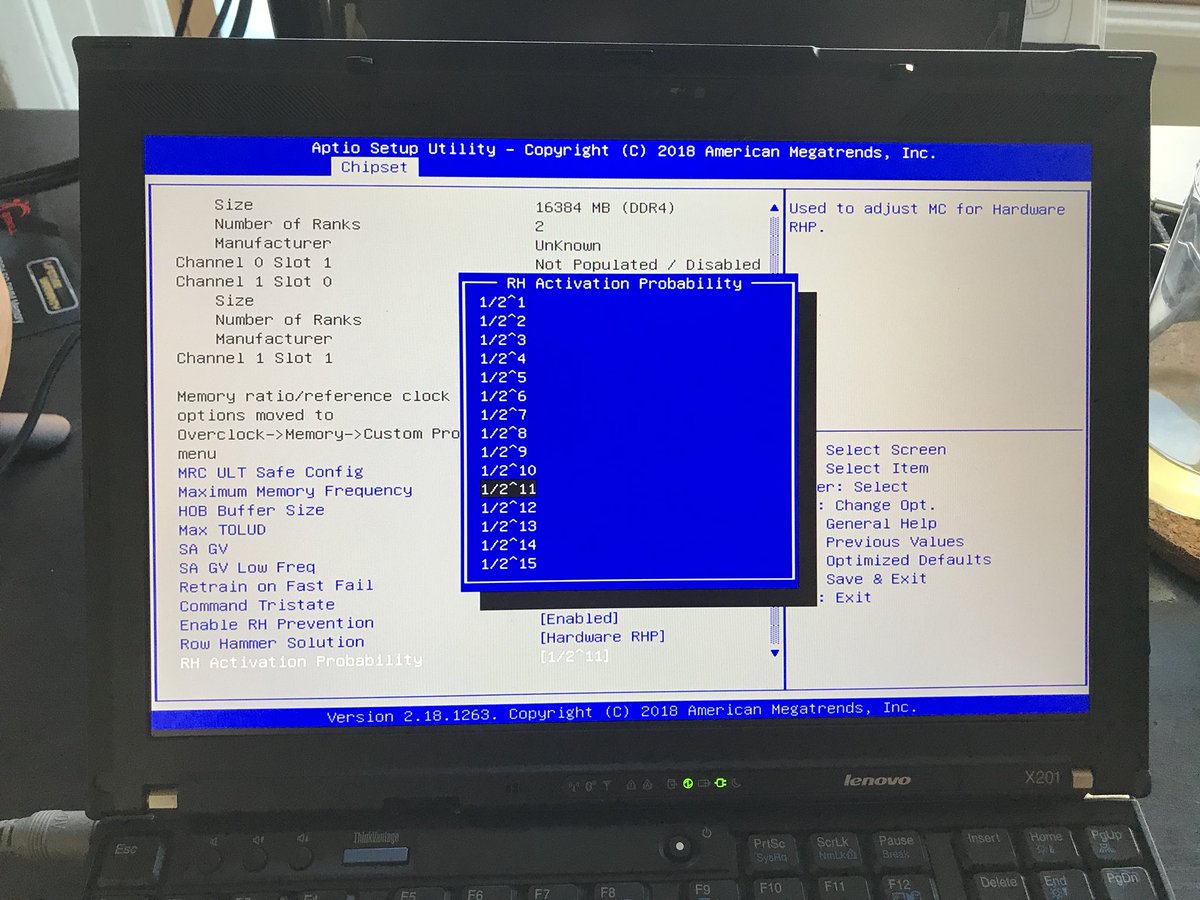 https://twitter.com/isislovecruft/status/1021939922754723841
The Original RowHammer Analysis
Yoongu Kim, Ross Daly, Jeremie Kim, Chris Fallin, Ji Hye Lee, Donghyuk Lee, Chris Wilkerson, Konrad Lai, and Onur Mutlu,"Flipping Bits in Memory Without Accessing Them: An Experimental Study of DRAM Disturbance Errors"Proceedings of the 41st International Symposium on Computer Architecture (ISCA), Minneapolis, MN, June 2014. [Slides (pptx) (pdf)] [Lightning Session Slides (pptx) (pdf)] [Source Code and Data]
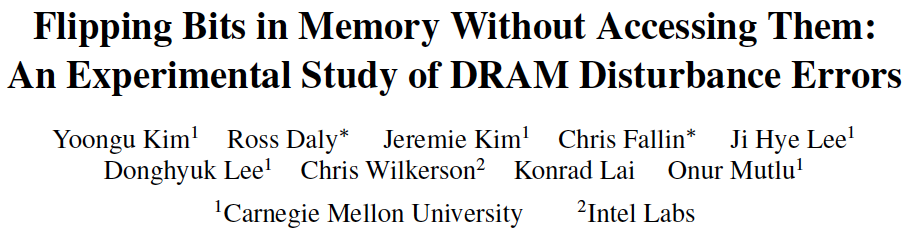 RowHammer: 5 Years Later
Onur Mutlu and Jeremie Kim,"RowHammer: A Retrospective"IEEE Transactions on Computer-Aided Design of Integrated Circuits and Systems (TCAD) Special Issue on Top Picks in Hardware and Embedded Security, 2019.
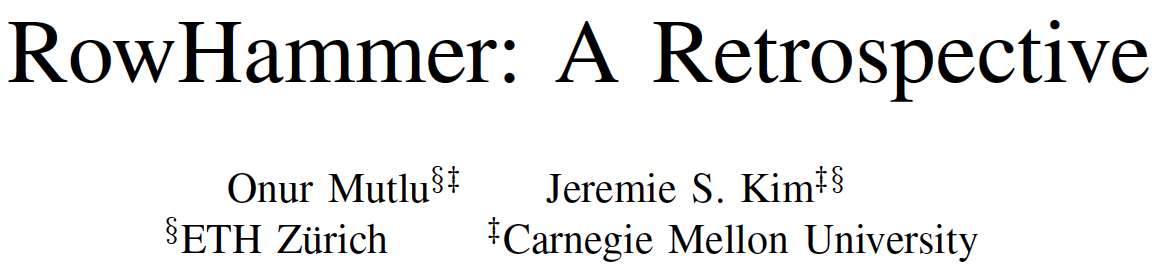 RowHammer Takeaway
First example of how a 
simple hardware failure mechanism 
can create a 
widespread security vulnerability
A Takeaway
Main Memory Needs 
Intelligent Controllers
for Security
RowHammer: Retrospective
New mindset that has enabled a renewed interest in HW security attack research:
Real (memory) chips are vulnerable, in a simple and widespread manner  this causes real security problems
Hardware reliability  security connection is now mainstream discourse 

Many new RowHammer attacks…
Tens of papers in top security venues 
More to come as RowHammer is getting worse (DDR4 & beyond)

Many new RowHammer solutions…
Apple security release; Memtest86 updated
Many solution proposals in top venues (latest in ISCA 2019)
Principled system-DRAM co-design (in original RowHammer paper)
More to come…
Perhaps Most Importantly…
RowHammer enabled a shift of mindset in mainstream security researchers
General-purpose hardware is fallible, in a widespread manner
Its problems are exploitable

This mindset has enabled many systems security researchers to examine hardware in more depth
And understand HW’s inner workings and vulnerabilities

It is no coincidence that two of the groups that discovered Meltdown and Spectre heavily worked on RowHammer attacks before
More to come…
Initial RowHammer Reviews
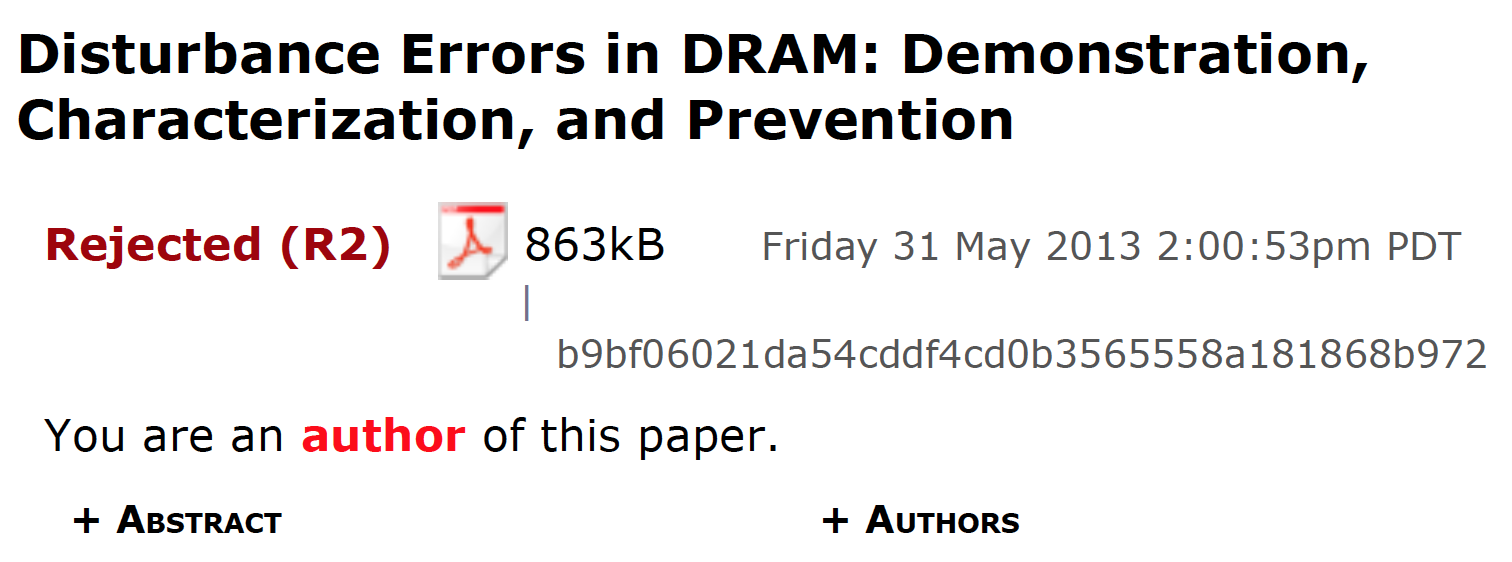 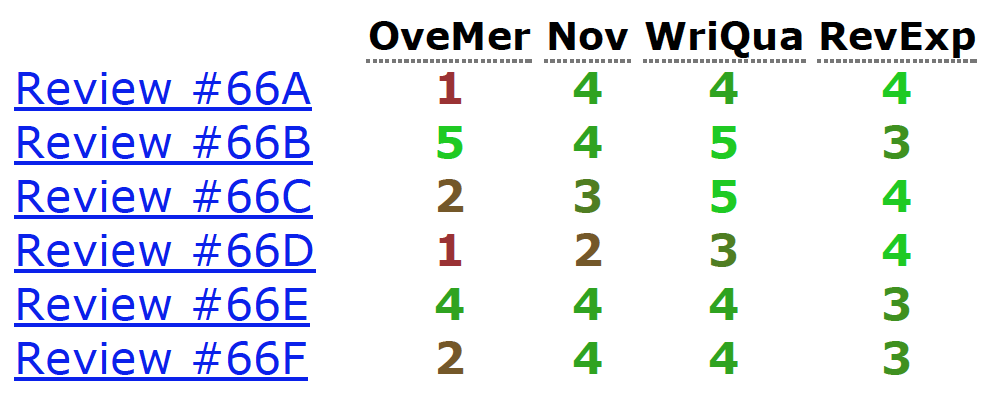 Missing the Point
Reviews from Micro 2013
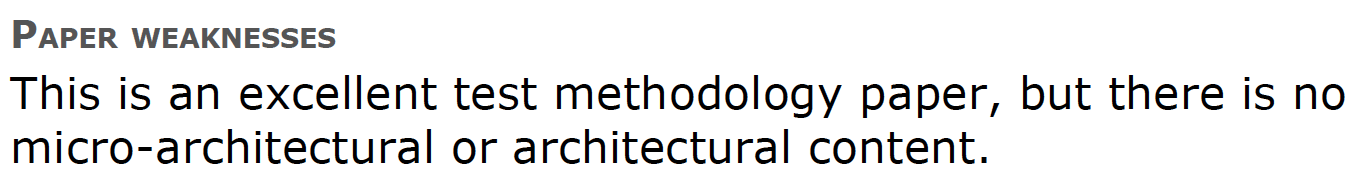 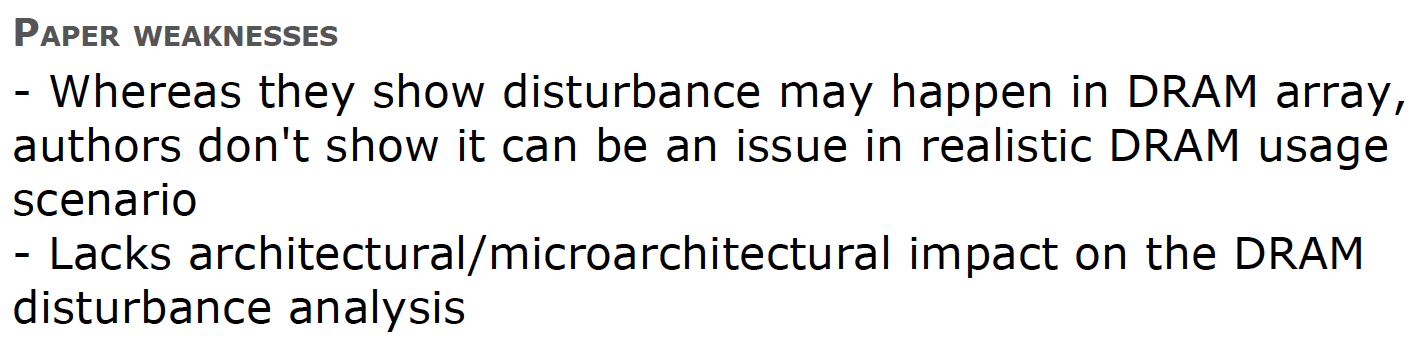 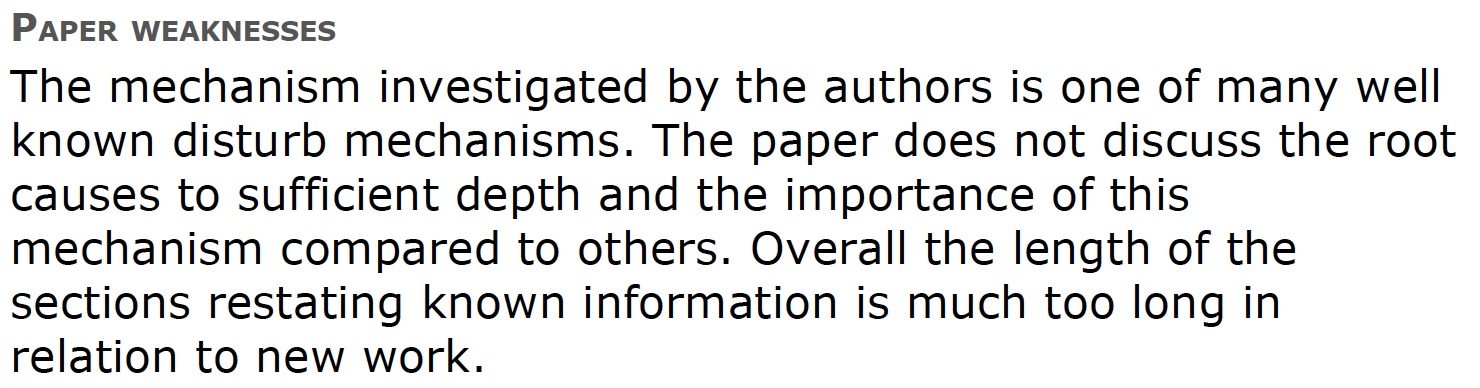 More …
Reviews from ISCA 2014
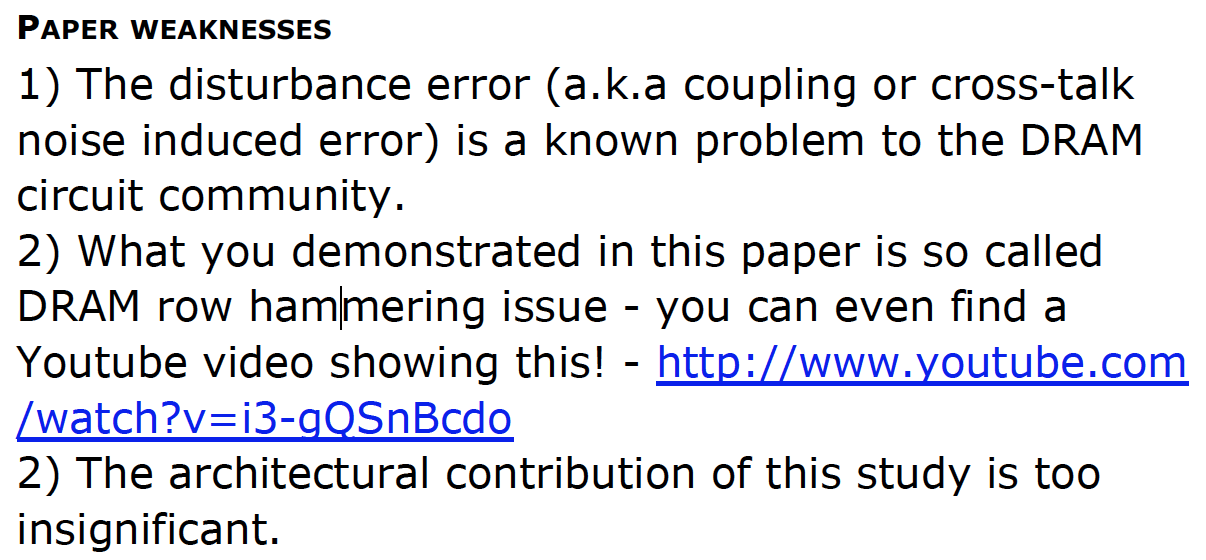 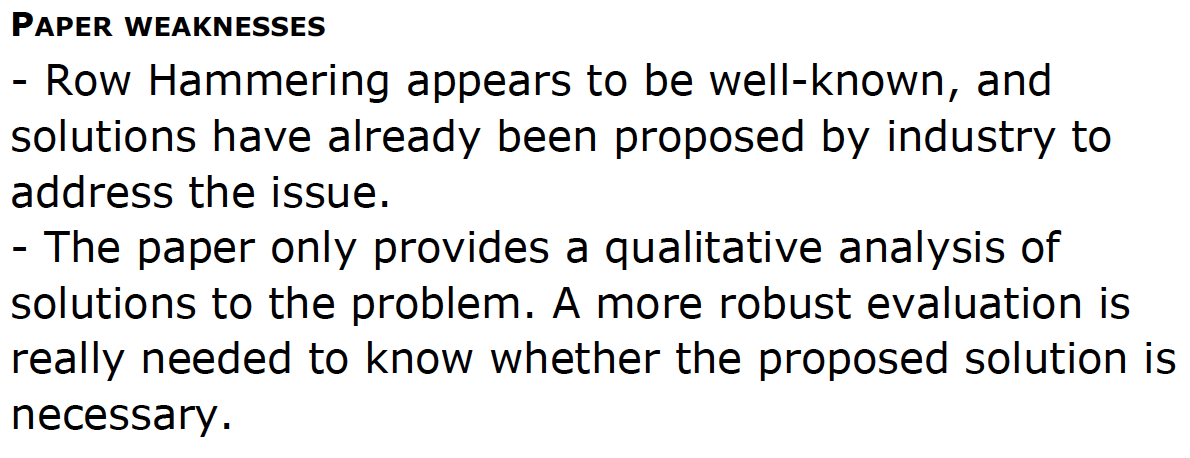 Suggestions to Reviewers
Be fair; you do not know it all

Be open-minded; you do not know it all

Be accepting of diverse research methods: there is no single way of doing research

Be constructive, not destructive

Do not have double standards…
Do not block or delay scientific progress for non-reasons
Suggestion to Community
We Need to Fix the Reviewer Accountability Problem
Suggestion to Community
Eliminate 
Double Standards
Suggestion to Researchers: Principle: Passion
Follow Your Passion
(Do not get derailed
by naysayers)
Suggestion to Researchers: Principle: Resilience
Be Resilient
Principle: Learning and Scholarship
Focus on
learning and scholarship
Principle: Learning and Scholarship
The quality of your work defines your impact
Reducing DRAM Latency
Donghyuk Lee’s PhD Thesis [CMU 2015]
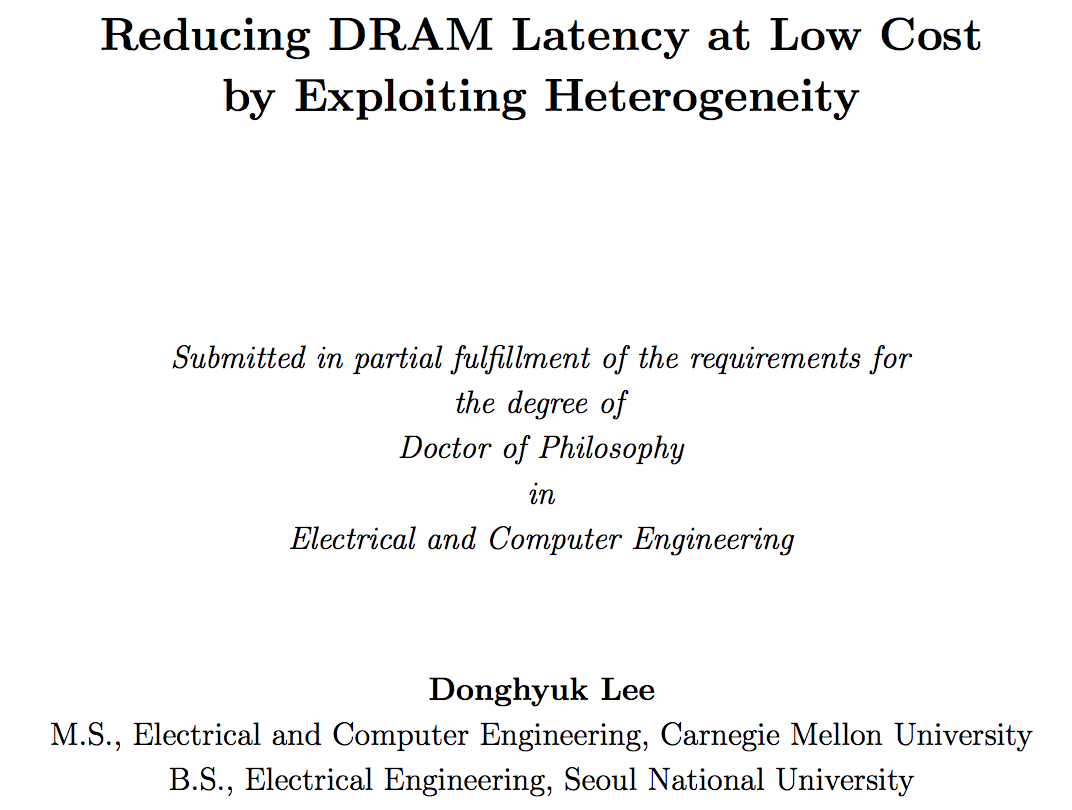 Kevin Chang’s PhD Thesis [CMU 2017]
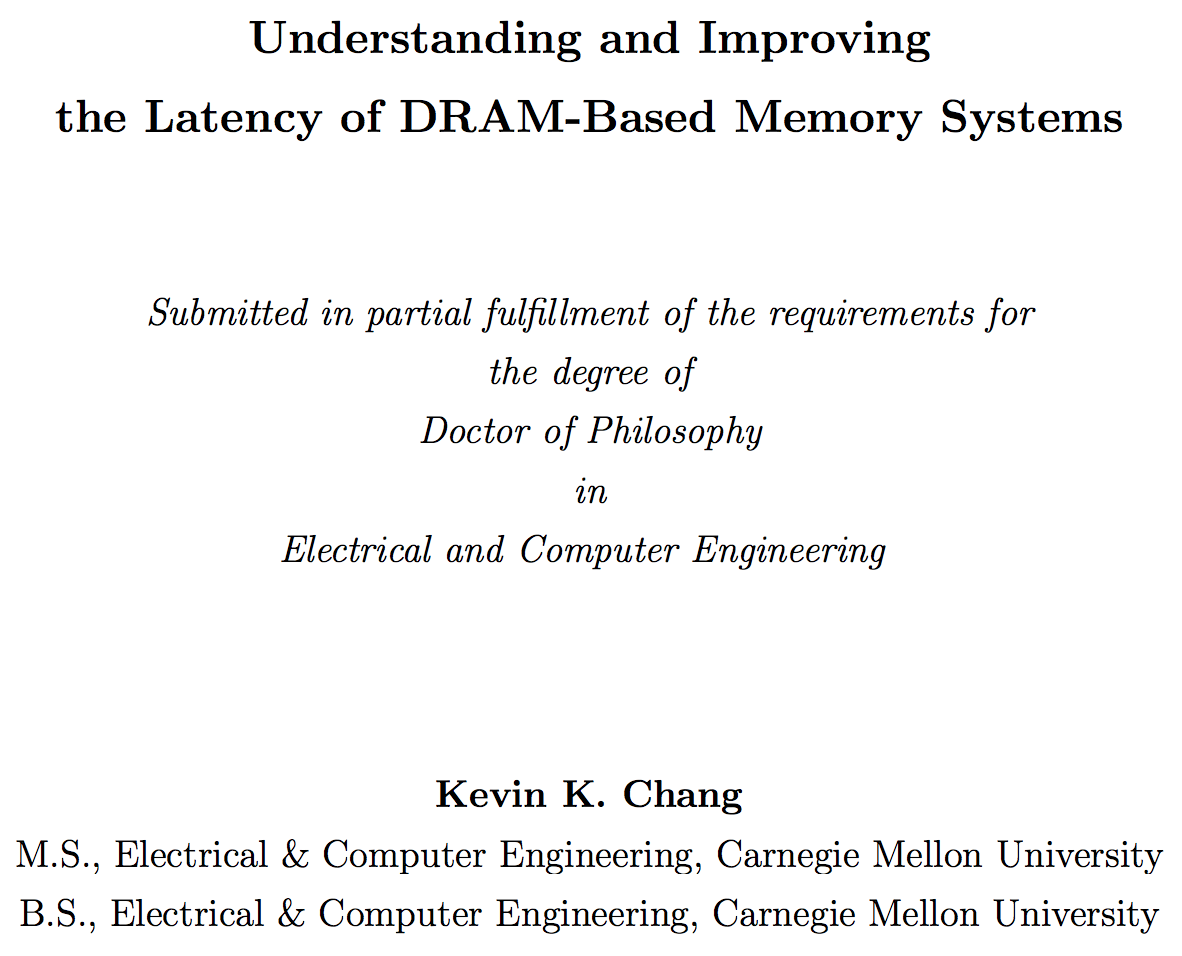 Reducing DRAM Energy
Enabling DRAM to Compute at Low Cost
RowClone [MICRO’13]
Vivek Seshadri, Yoongu Kim, Chris Fallin, Donghyuk Lee, Rachata Ausavarungnirun, Gennady Pekhimenko, Yixin Luo, Onur Mutlu, Michael A. Kozuch, Phillip B. Gibbons, and Todd C. Mowry,"RowClone: Fast and Energy-Efficient In-DRAM Bulk Data Copy and Initialization"Proceedings of the 46th International Symposium on Microarchitecture (MICRO), Davis, CA, December 2013. [Slides (pptx) (pdf)] [Lightning Session Slides (pptx) (pdf)] [Poster (pptx) (pdf)]
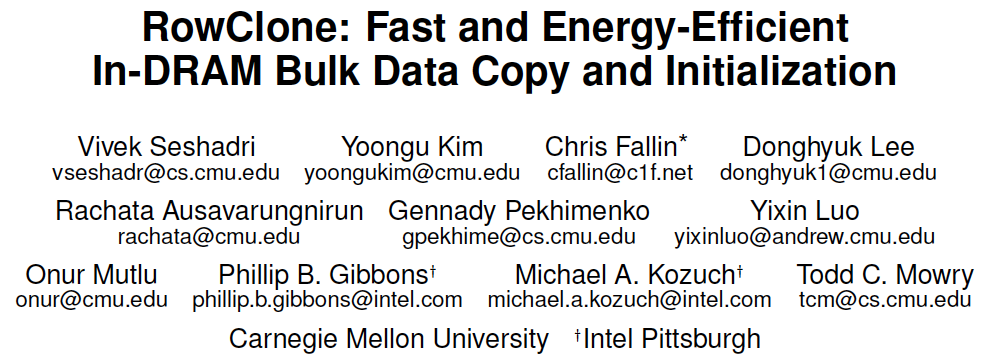 Ambit [MICRO’17]
Vivek Seshadri et al., “Ambit: In-Memory Accelerator for Bulk Bitwise Operations Using Commodity DRAM Technology,” MICRO 2017.
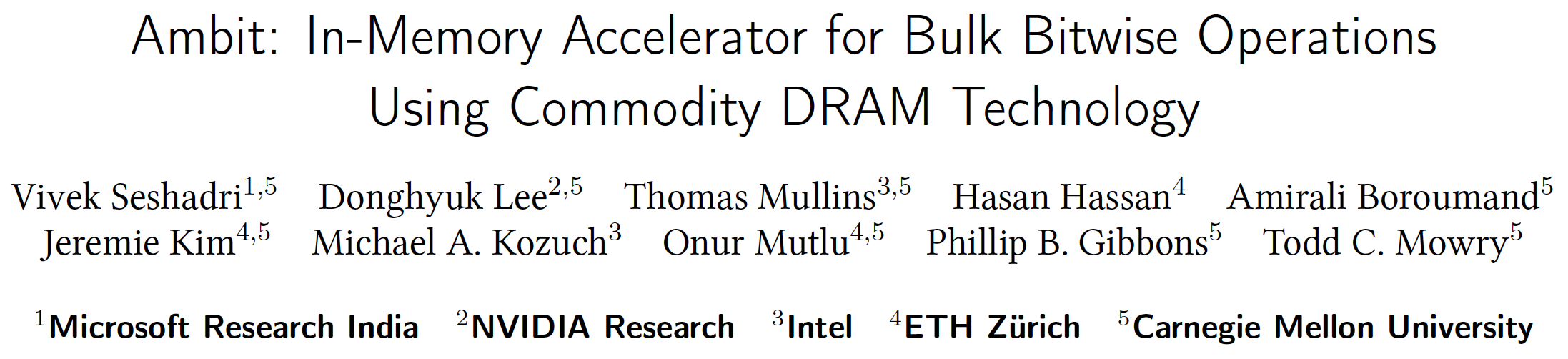 Ambit
Vivek Seshadri and Onur Mutlu,"In-DRAM Bulk Bitwise Execution Engine" Invited Book Chapter in Advances in Computers, to appear in 2020. [Preliminary arXiv version]
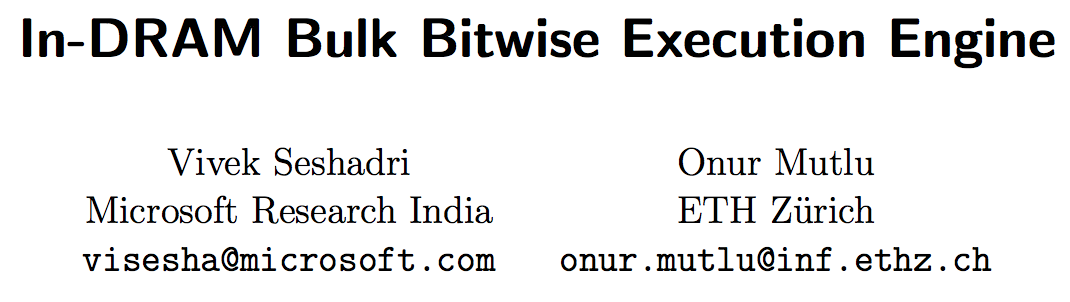 In-Memory Bulk Bitwise Operations
We can support in-DRAM COPY, ZERO, AND, OR, NOT, MAJ
At low cost
Using analog computation capability of DRAM
Idea: activating multiple rows performs computation

30-74X performance and energy improvement
Seshadri+, “Ambit: In-Memory Accelerator for Bulk Bitwise Operations Using Commodity DRAM Technology,” MICRO 2017.


New memory technologies enable even more opportunities
Sounds Good, No?
Review from ISCA 2016
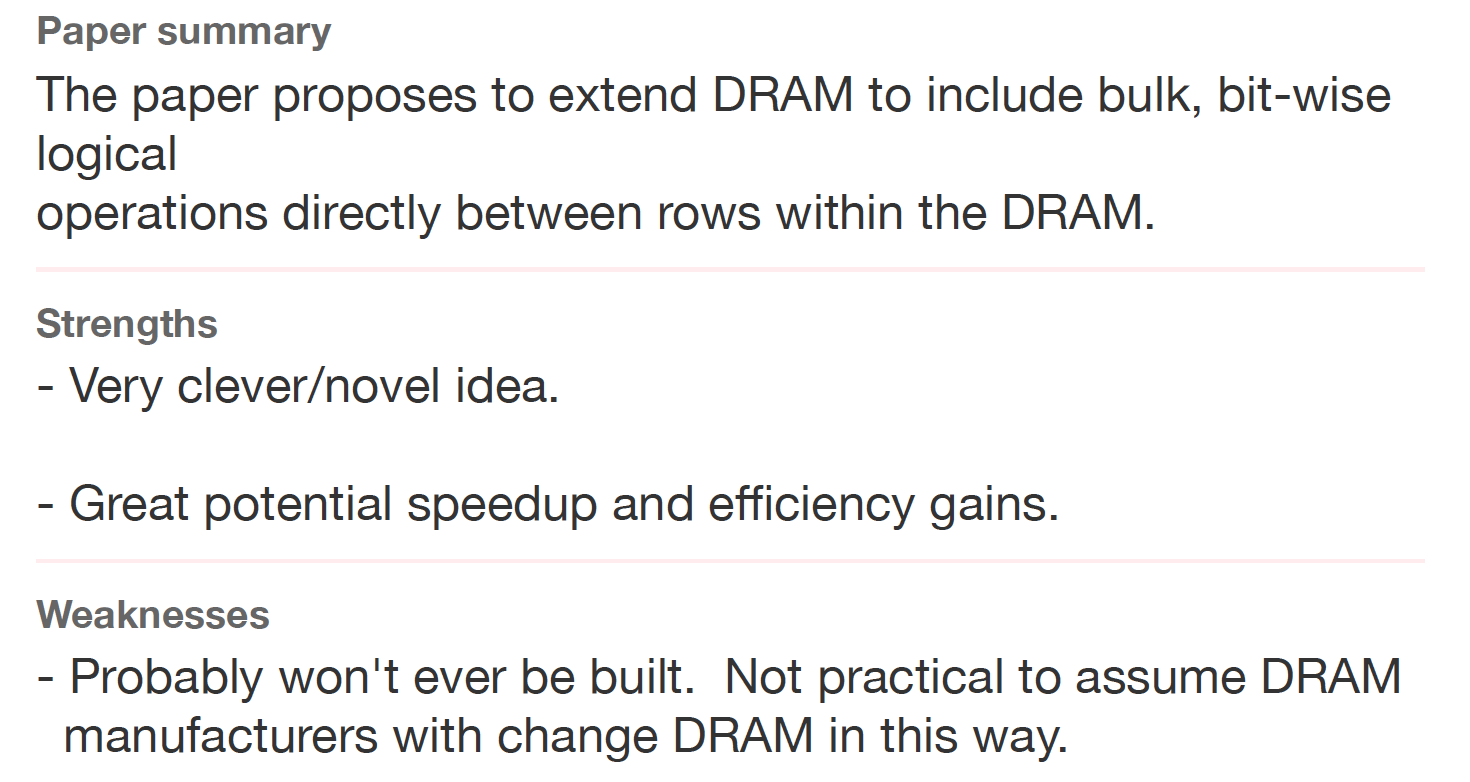 Another Review
Another Review from ISCA 2016
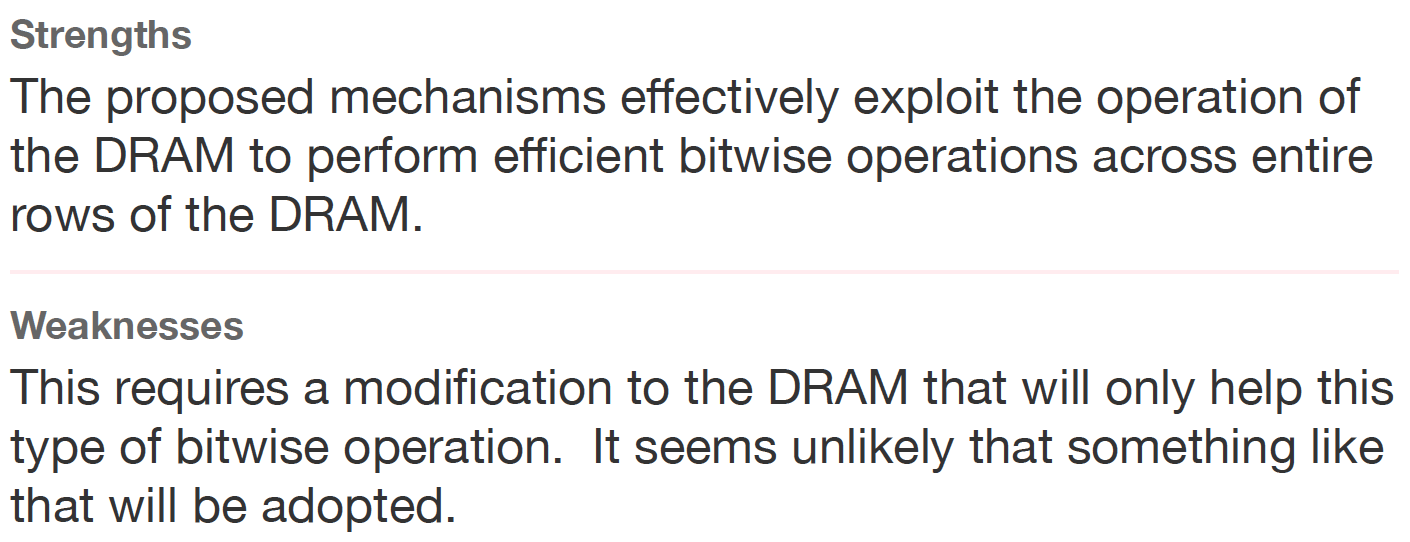 Yet Another Review
Yet Another Review from ISCA 2016
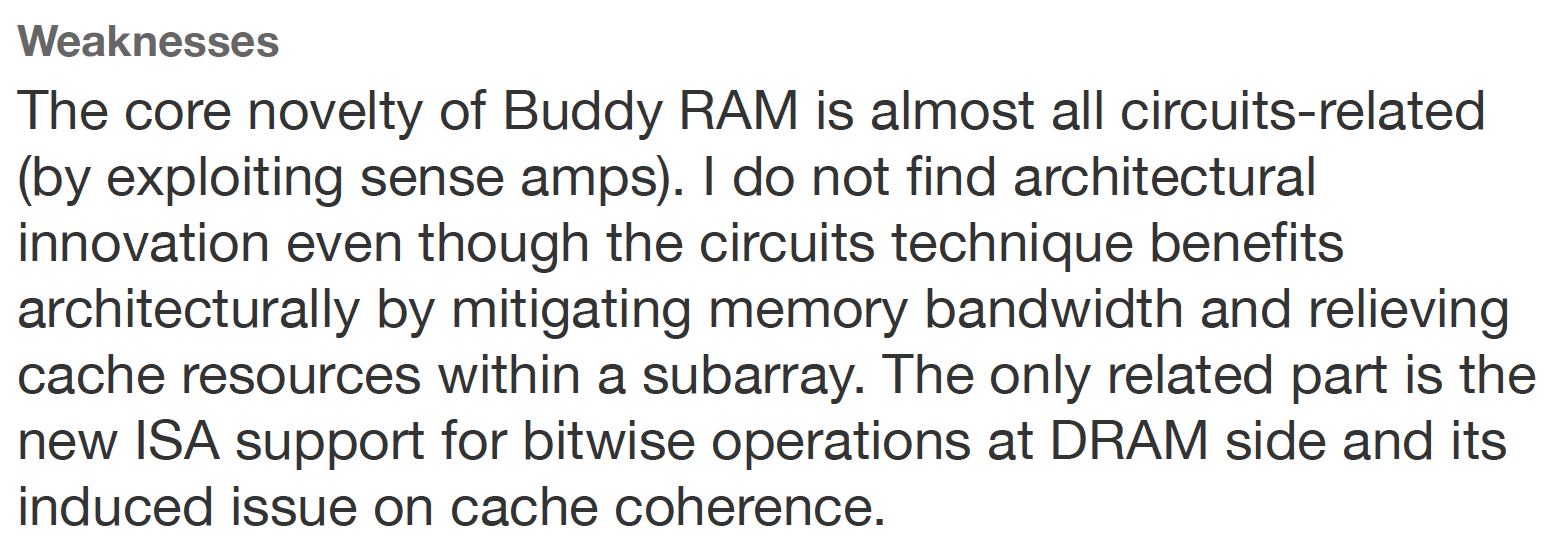 Aside: A Recommended Book
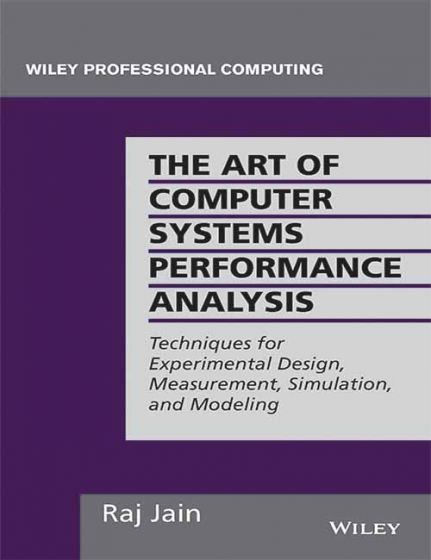 Raj Jain, “The Art of 
Computer Systems 
Performance Analysis,” 
Wiley, 1991.
Raj Jain, “The Art of 
Computer Systems 
Performance Analysis,” 
Wiley, 1991.
Raj Jain, “The Art of 
Computer Systems 
Performance Analysis,” 
Wiley, 1991.
Into the Future
The Problem
Computing
is Bottlenecked by Data
Prediction
Future Innovations
Will Be Even More
Bottlenecked by Memory
We Need Architectures That Handle Data Well
Data-centric

Data-driven

Data-aware
Challenge and Opportunity for Future
Computing Architectures
with 
Minimal Data Movement
We Need to Revisit the Entire Stack
Problem
Algorithm
Program/Language
System Software
SW/HW Interface
Micro-architecture
Logic
Devices
Electrons
We can get there step by step
Overview of PIM Challenges
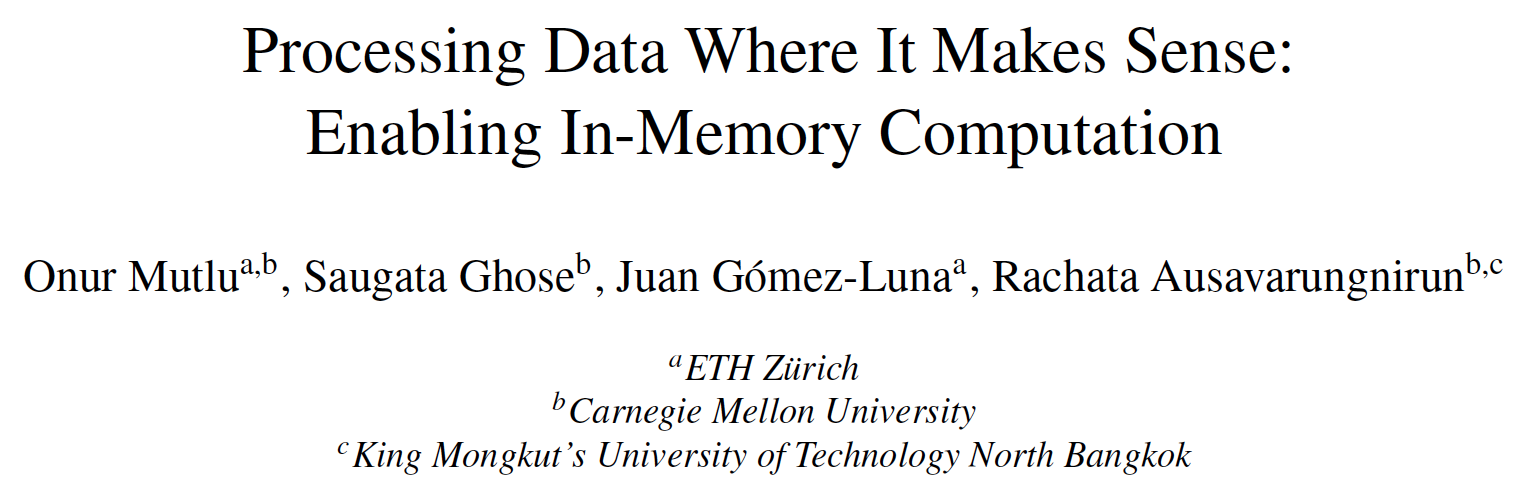 Onur Mutlu, Saugata Ghose, Juan Gomez-Luna, and Rachata Ausavarungnirun,"Processing Data Where It Makes Sense: Enabling In-Memory Computation"Invited paper in Microprocessors and Microsystems (MICPRO), June 2019. [arXiv version]
https://arxiv.org/pdf/1903.03988.pdf
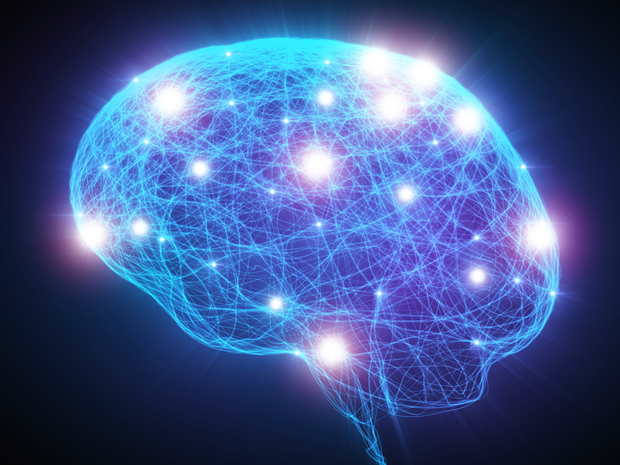 Source: http://spectrum.ieee.org/image/MjYzMzAyMg.jpeg
Food for Thought: Two Quotes
Progress is impossible without change, 
and those who cannot change their minds 
cannot change anything.

George Bernard Shaw




My heart is in the work.

Andrew Carnegie
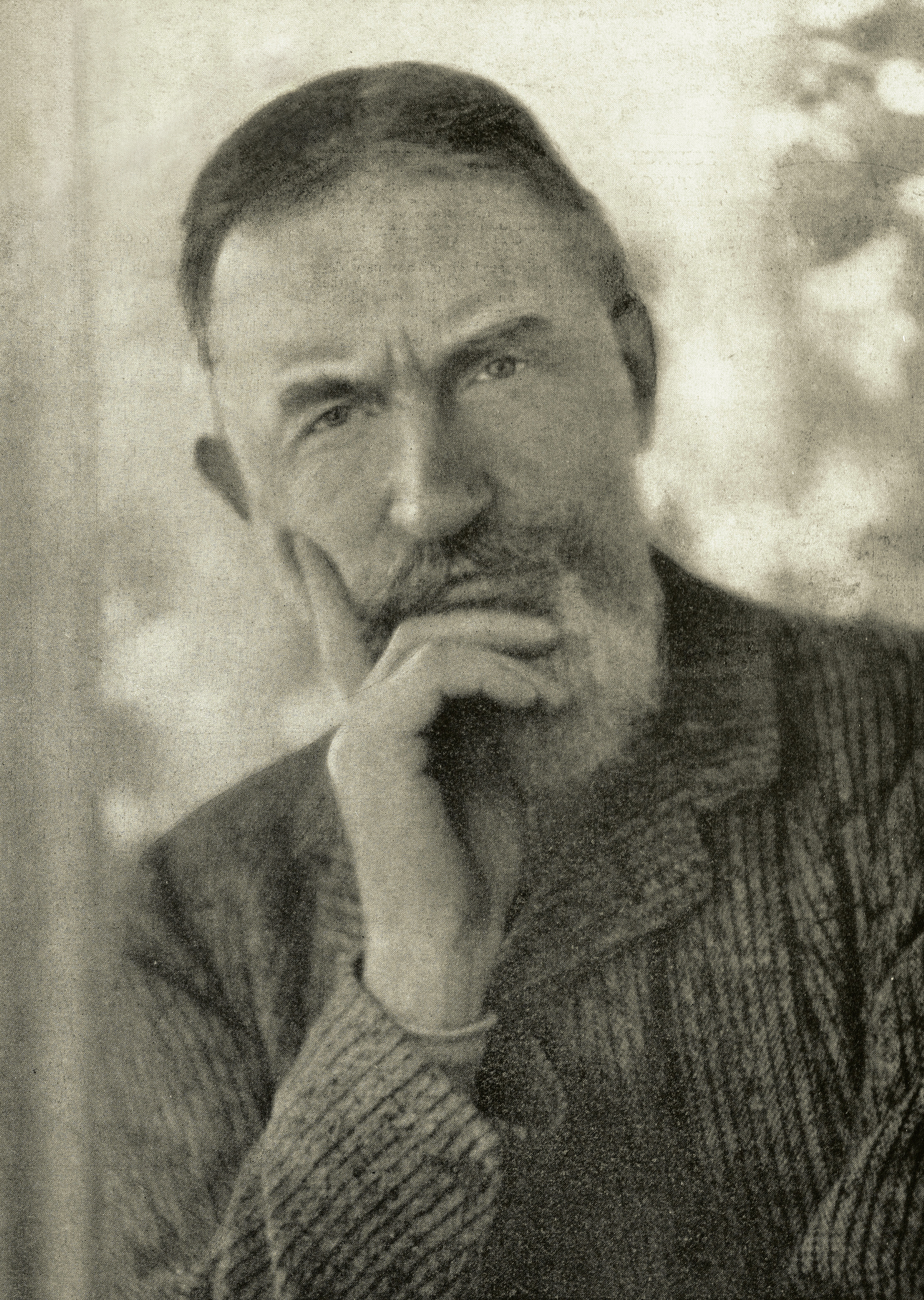 Image: By Alvin Langdon Coburn - Illustrated London News, p. 575 (subscription required), PD-US, https://en.wikipedia.org/w/index.php?curid=49887931
Some Reflections (on DRAM)
Onur Mutlu
omutlu@gmail.com 
https://people.inf.ethz.ch/omutlu
25 June 2019
Maurice Wilkes Award @ ISCA 2019
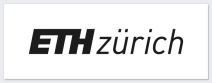 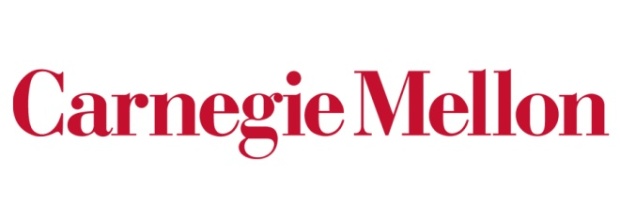 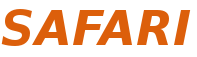